На птичьем дворе
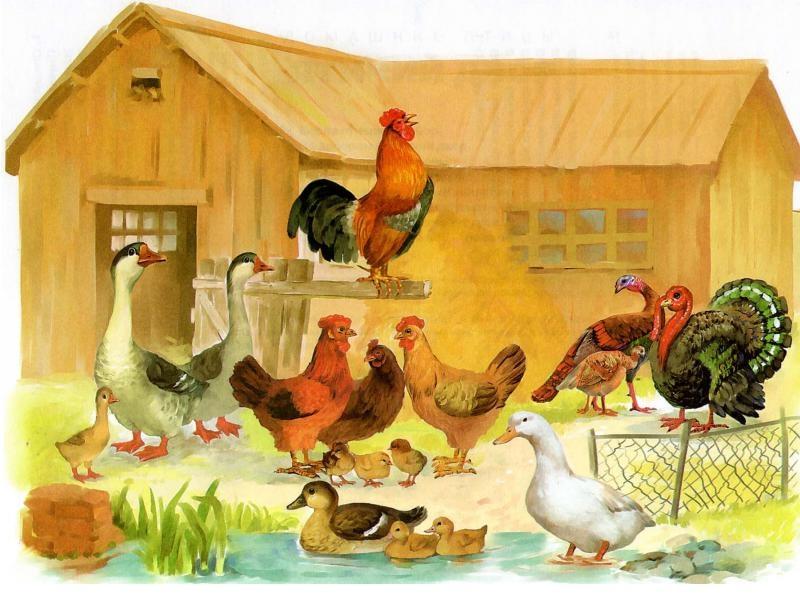 Подготовил педагог  МБДОУ д/с  № 20
Бульбас Наталья Петровна
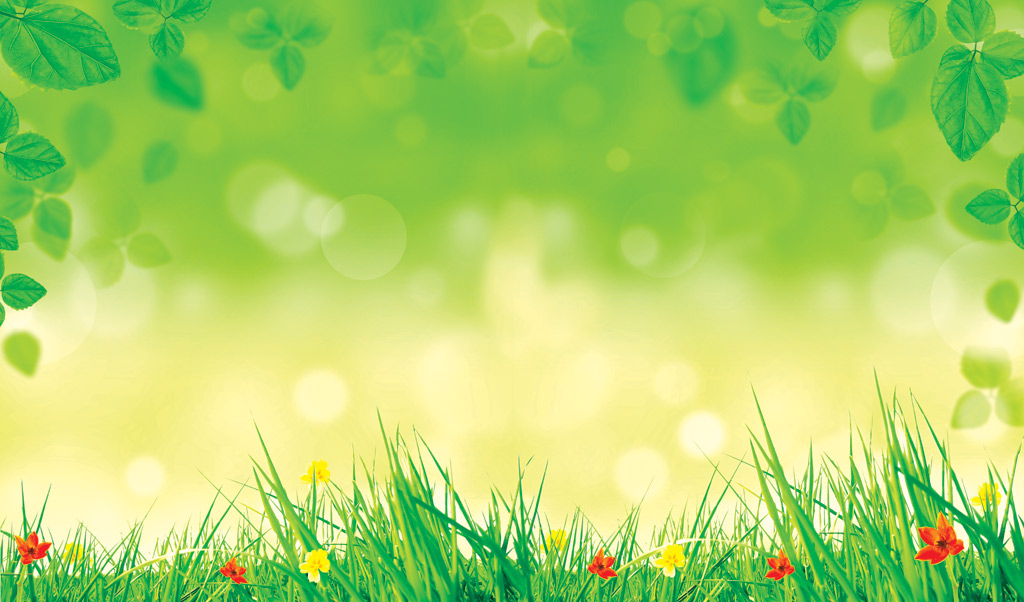 Куриная семья
Петух
Курица
Цыплёнок
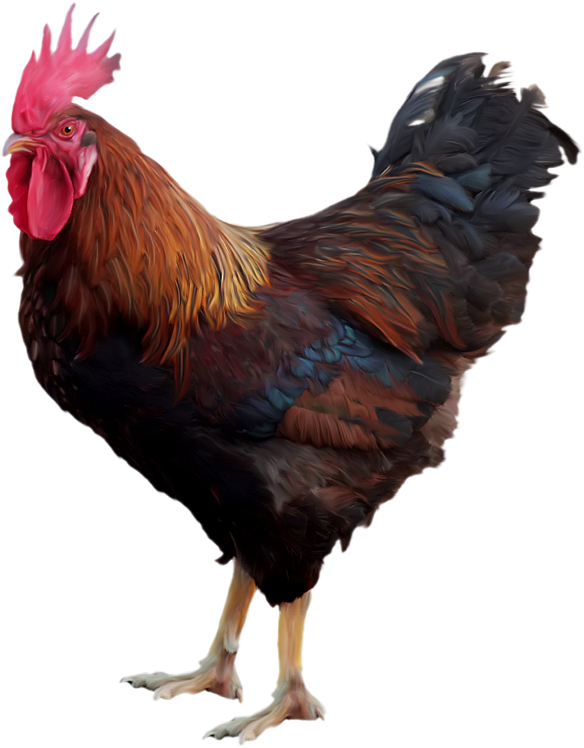 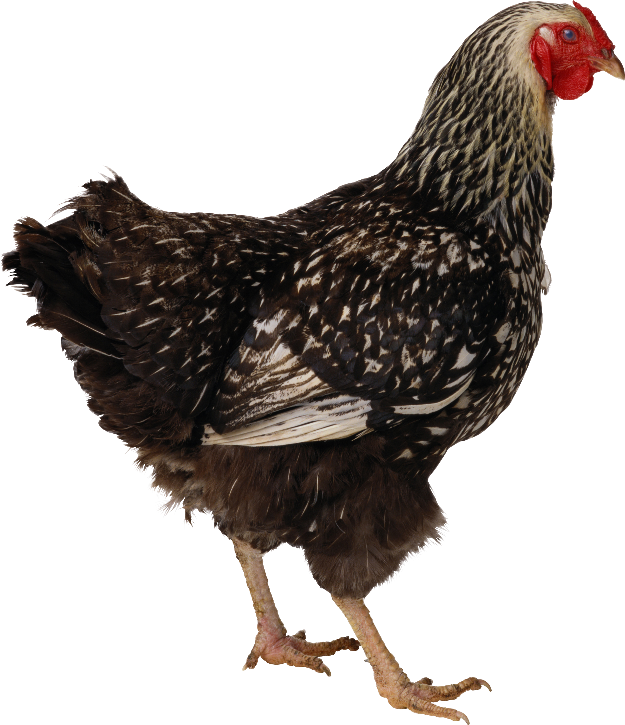 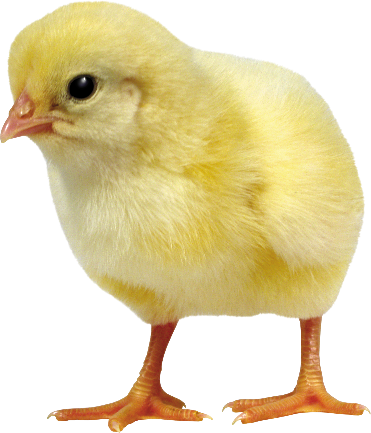 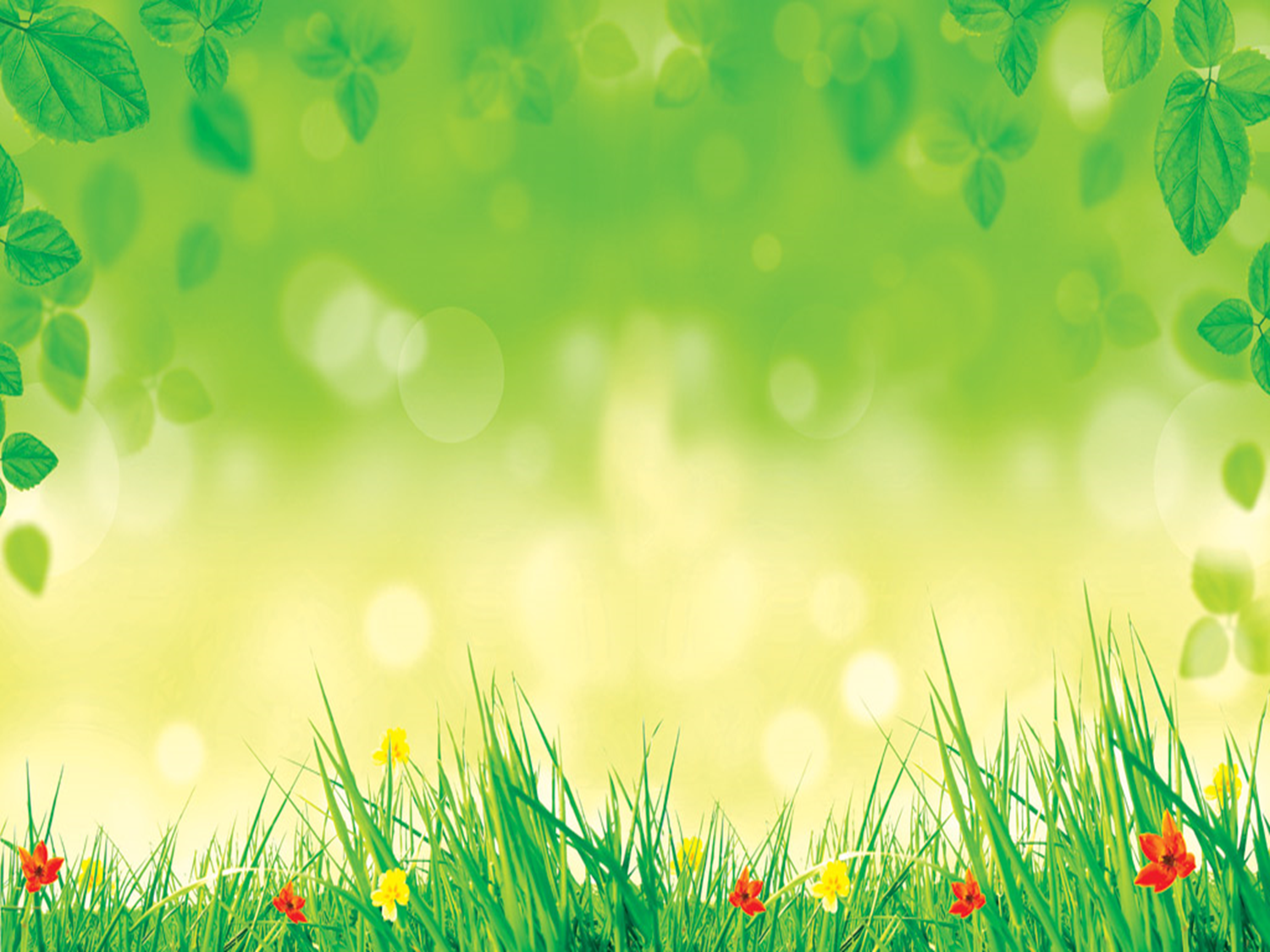 Утиная семья
Селезень
Утка
Утёнок
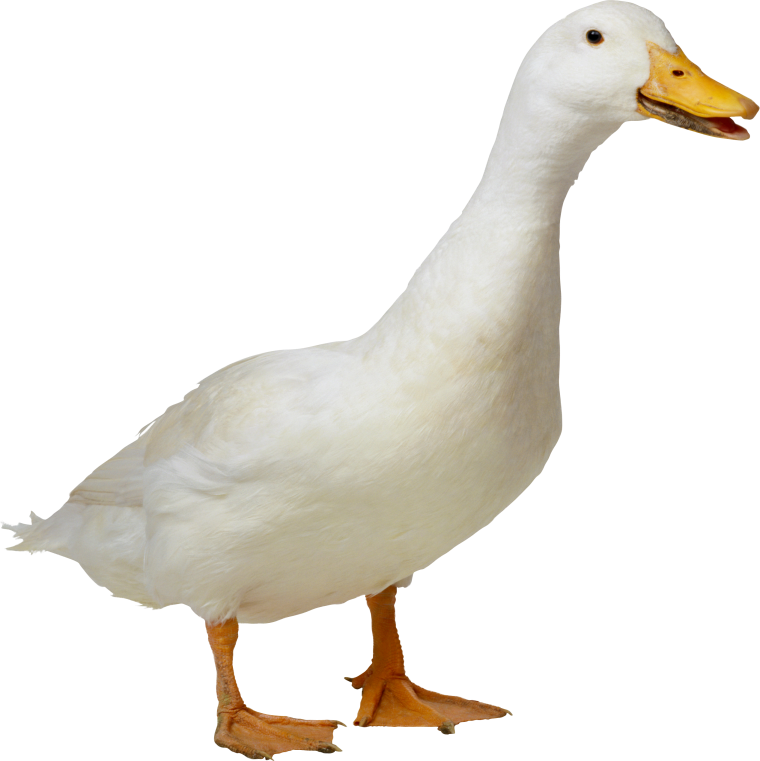 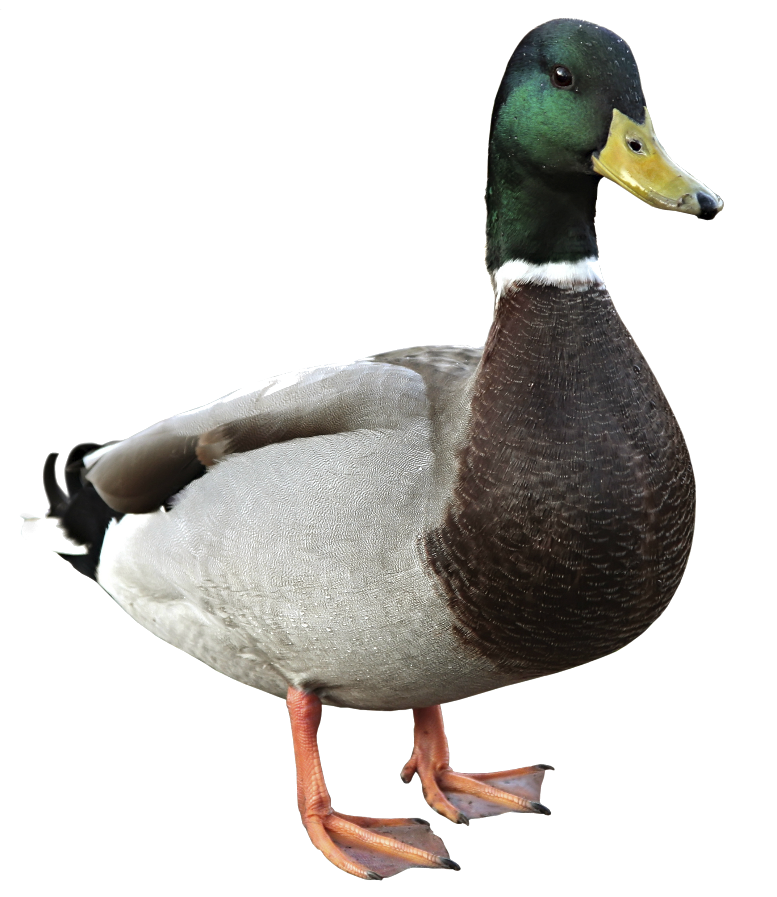 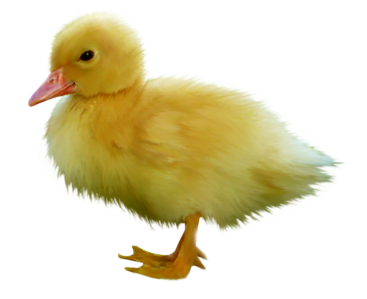 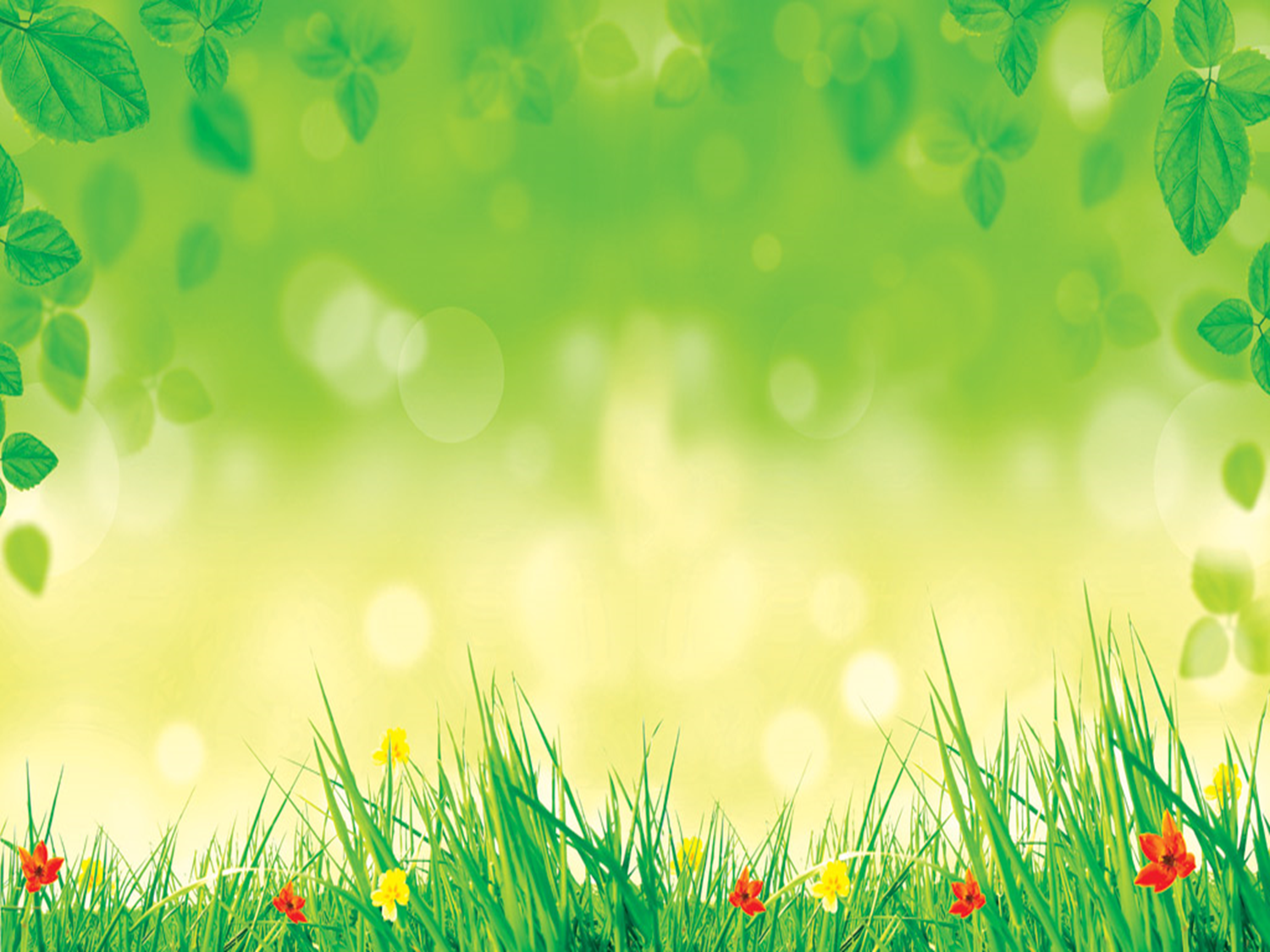 Гусиная семья
Гусыня
Гусь
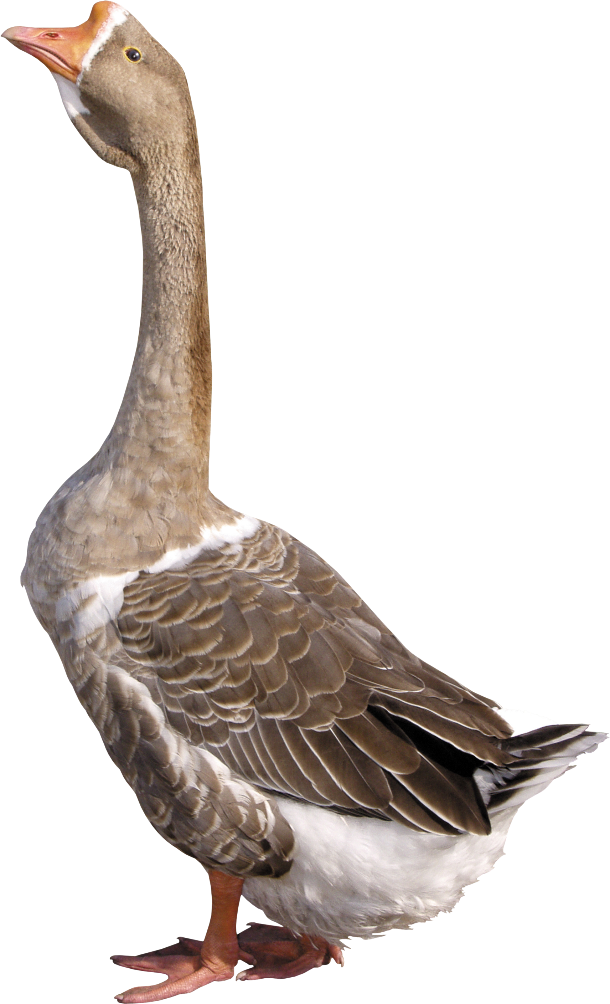 Гусёнок
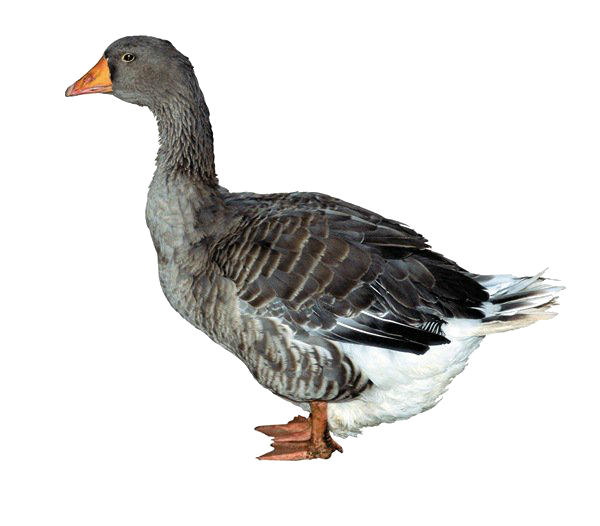 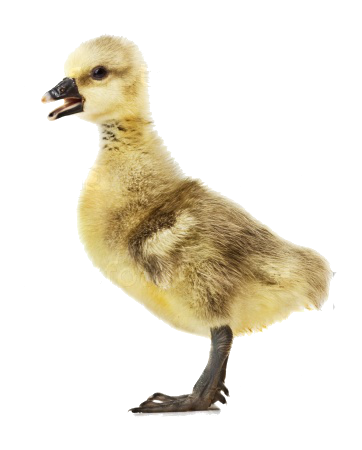 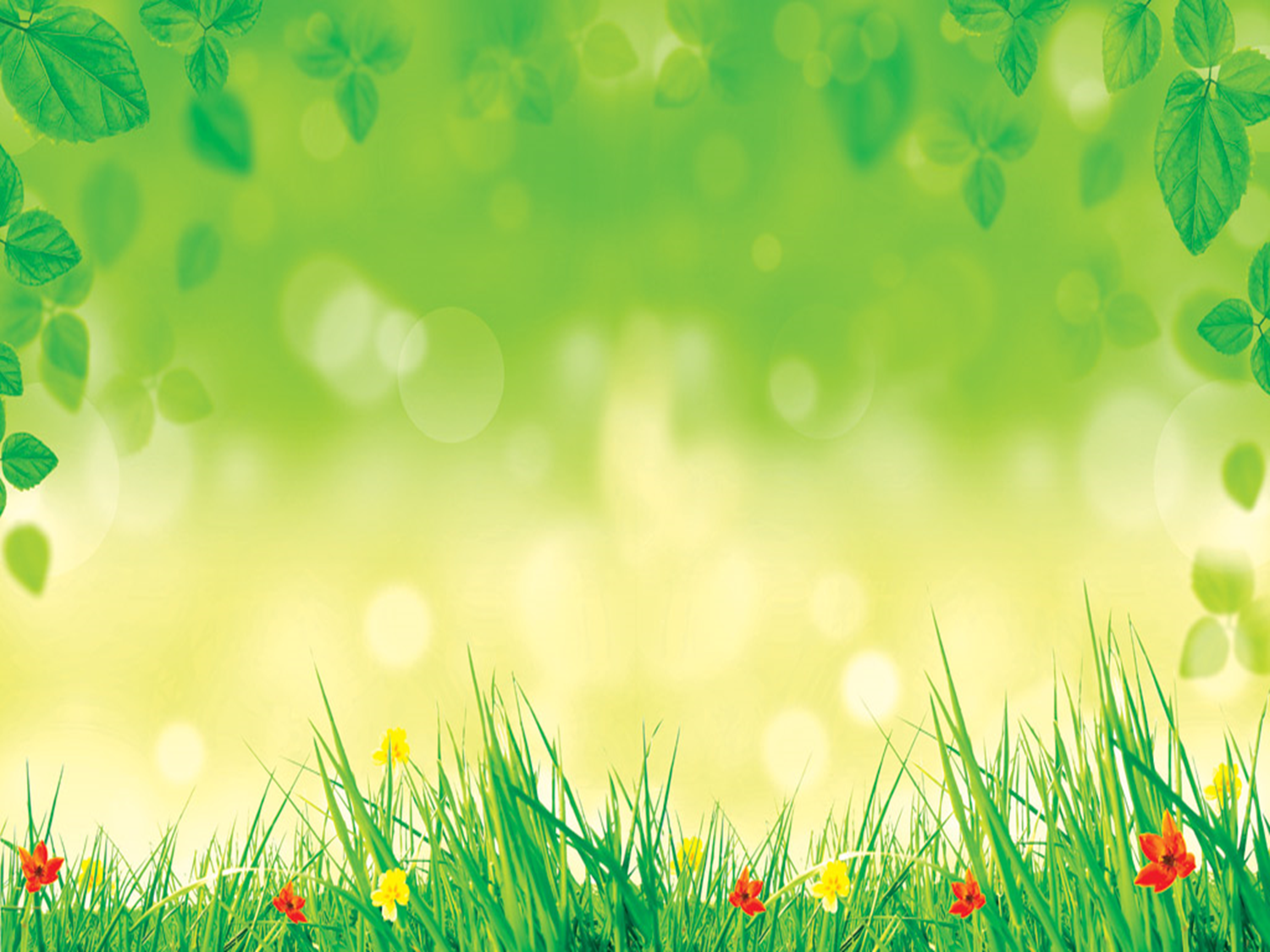 Индюшиная семья
Индюк
Индюшка
Индюшонок
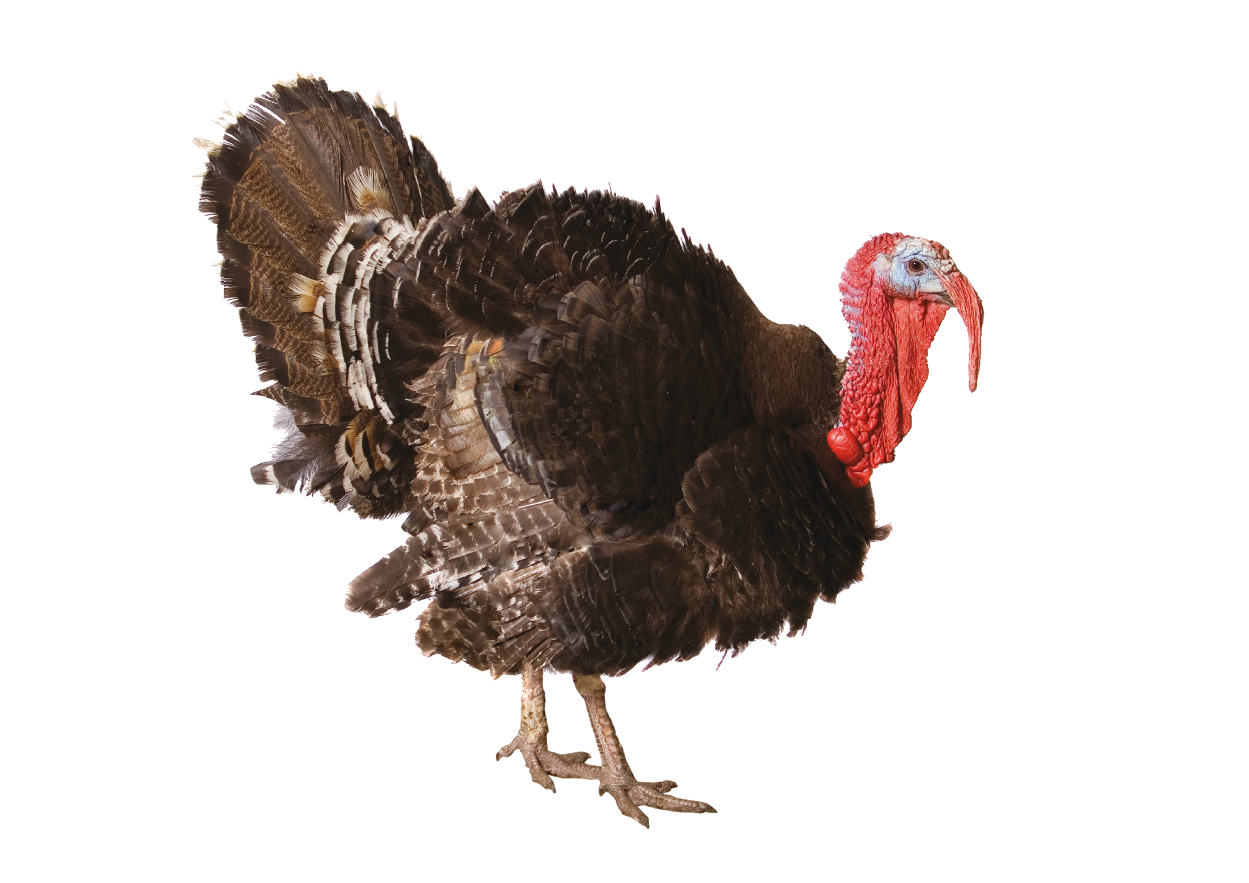 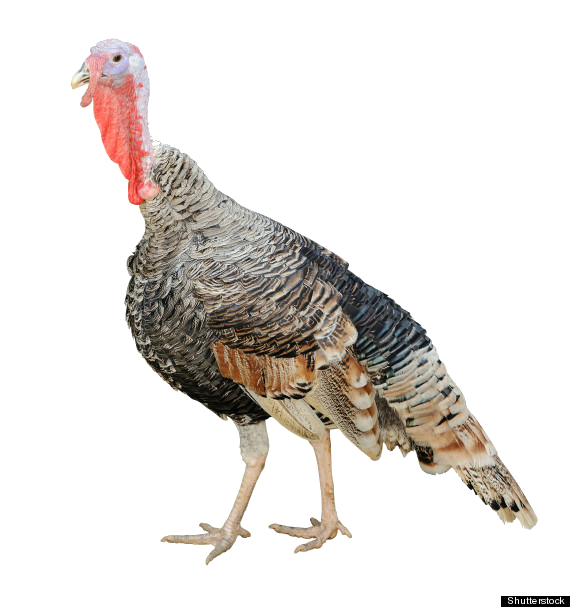 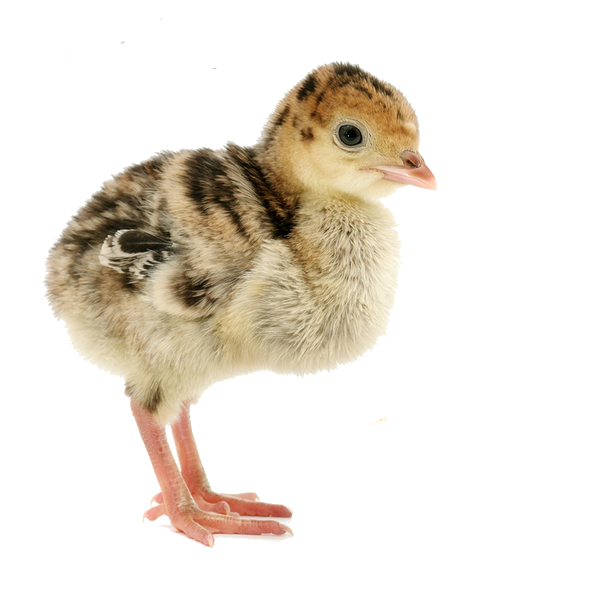 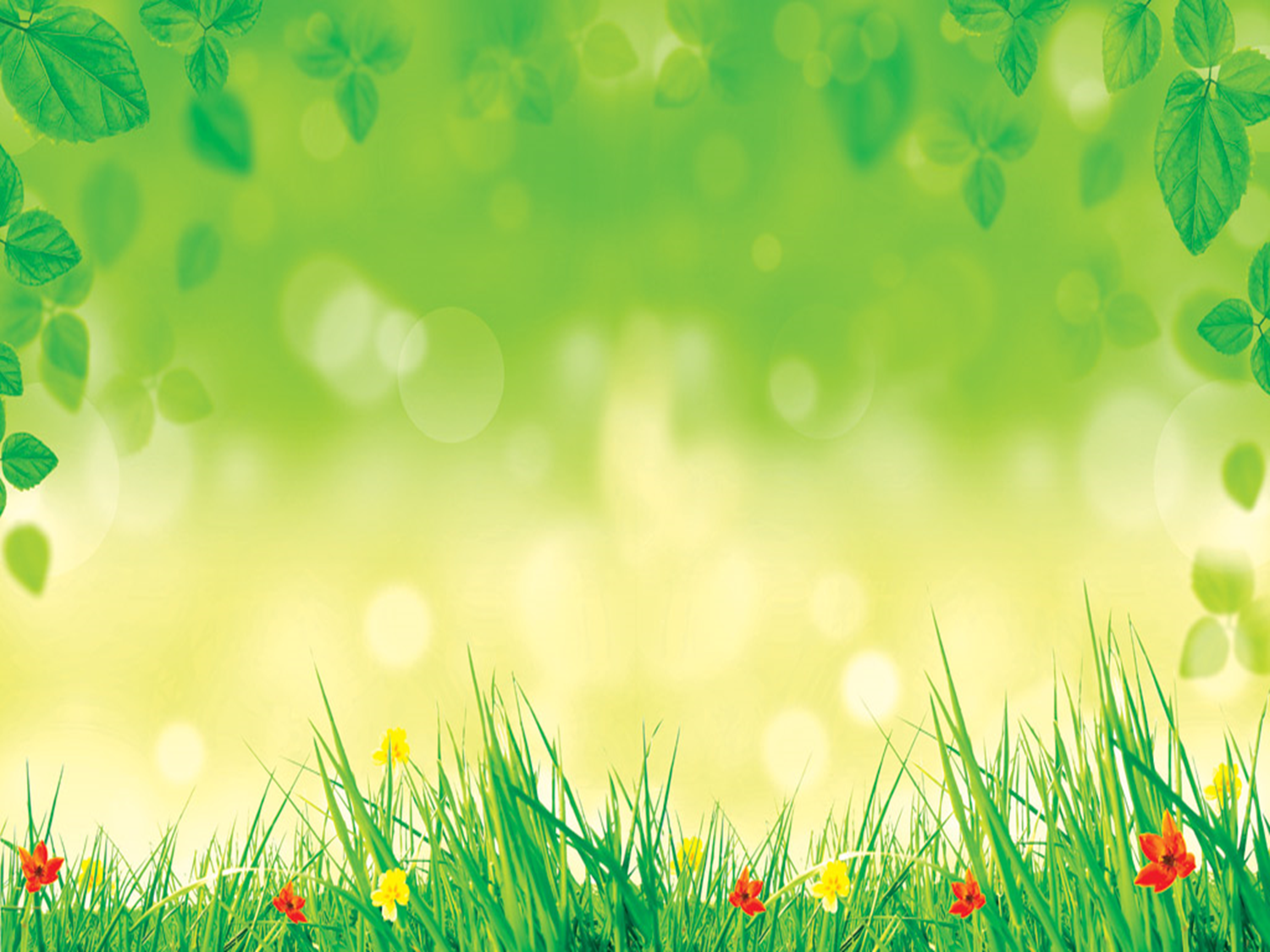 Кто как голос подаёт
Кукарекает
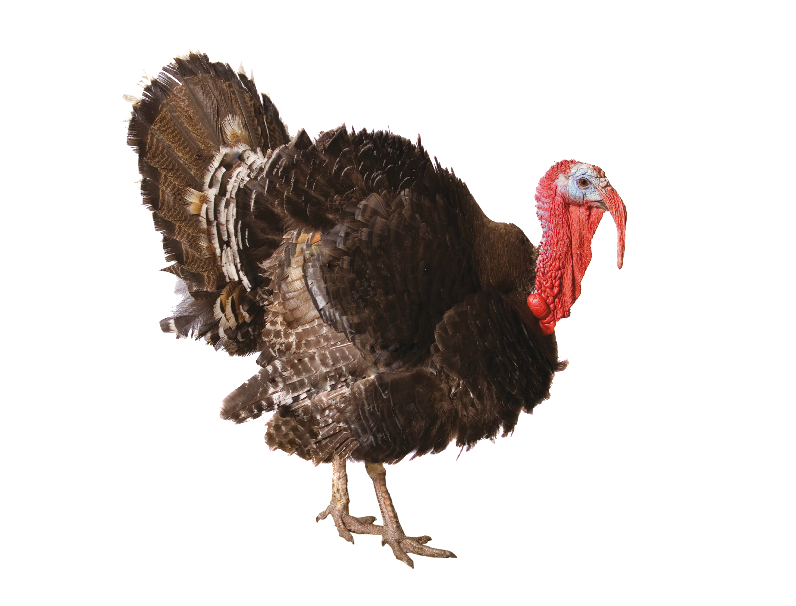 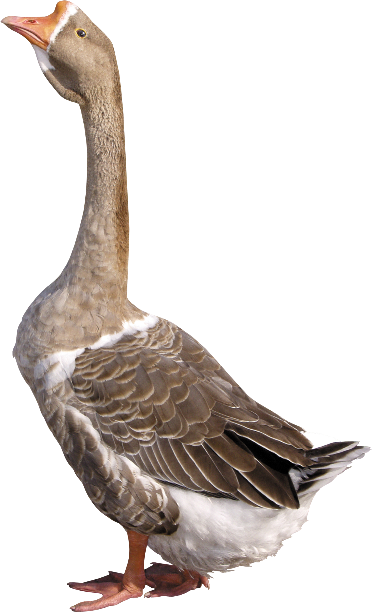 Гогочет
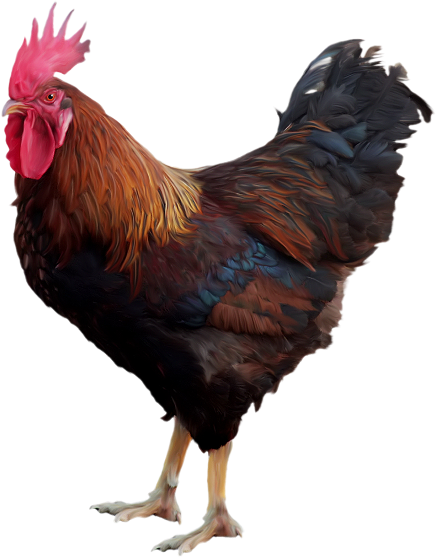 Болбочет
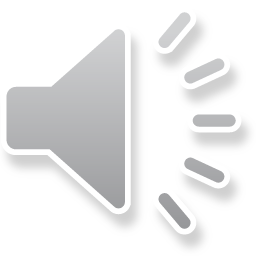 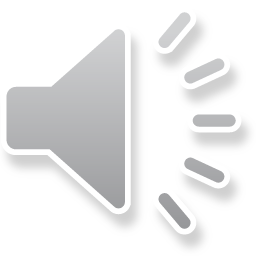 Пищит
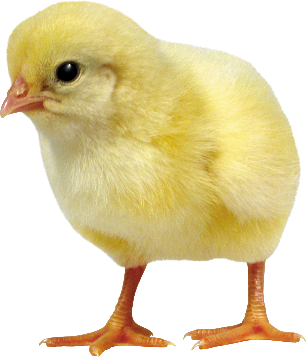 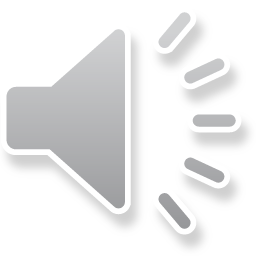 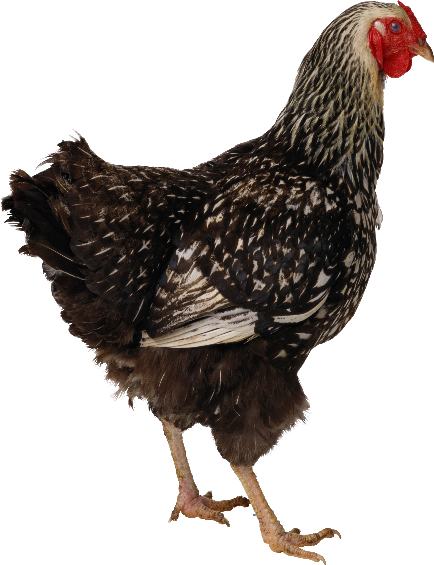 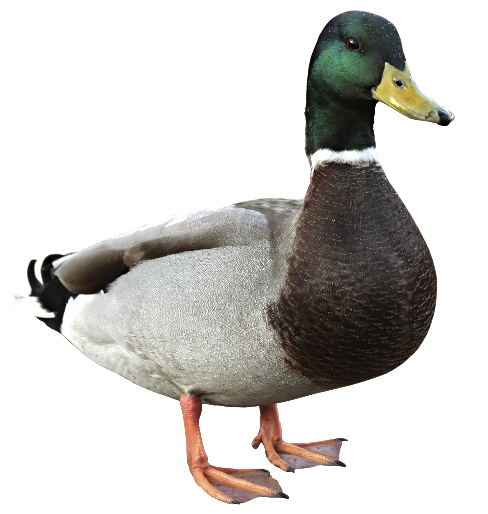 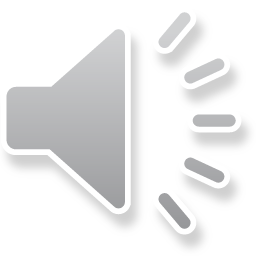 Крякает
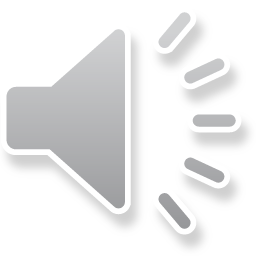 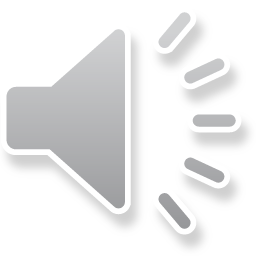 Кудахчет
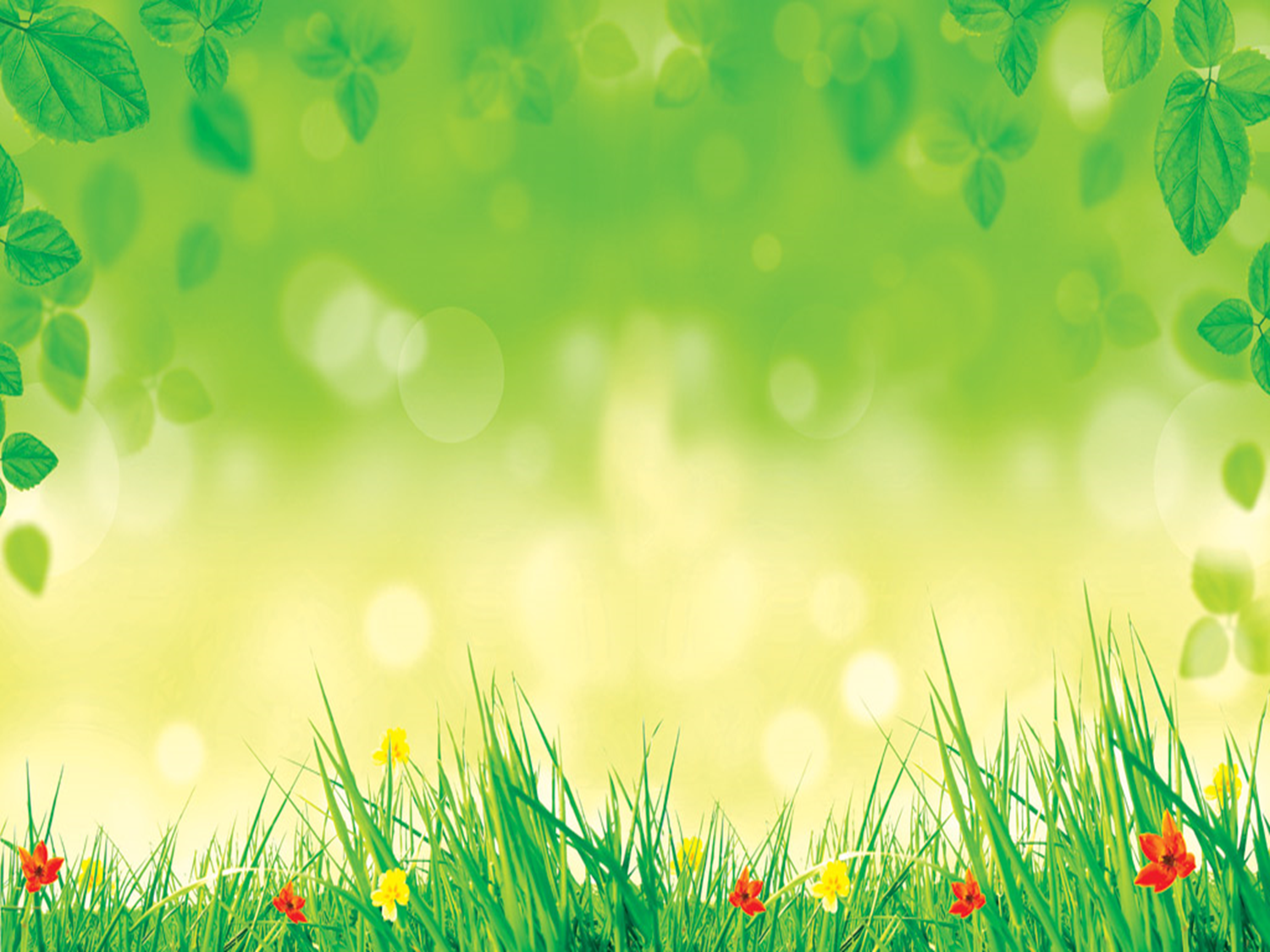 Загадки
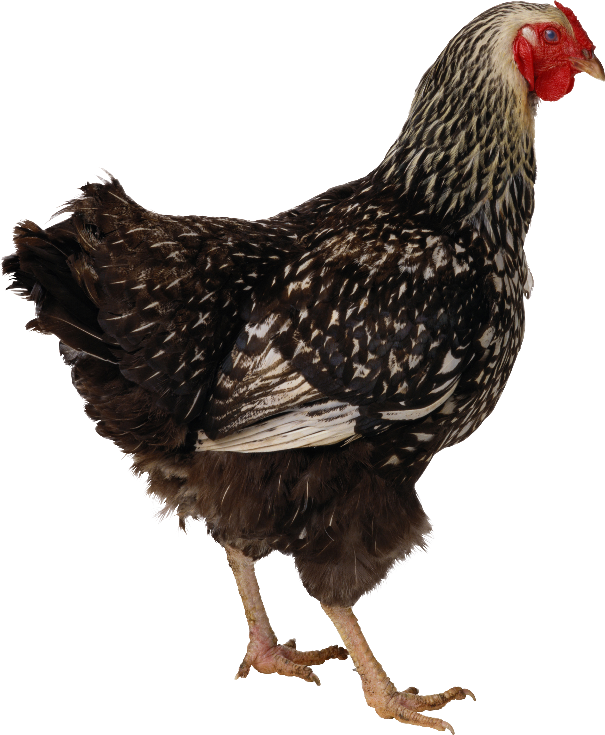 Ну – ка, марш назад, цыплятки,
Залезать нельзя на грядки.
Ищет вас, волнуется,
Ваша мама…
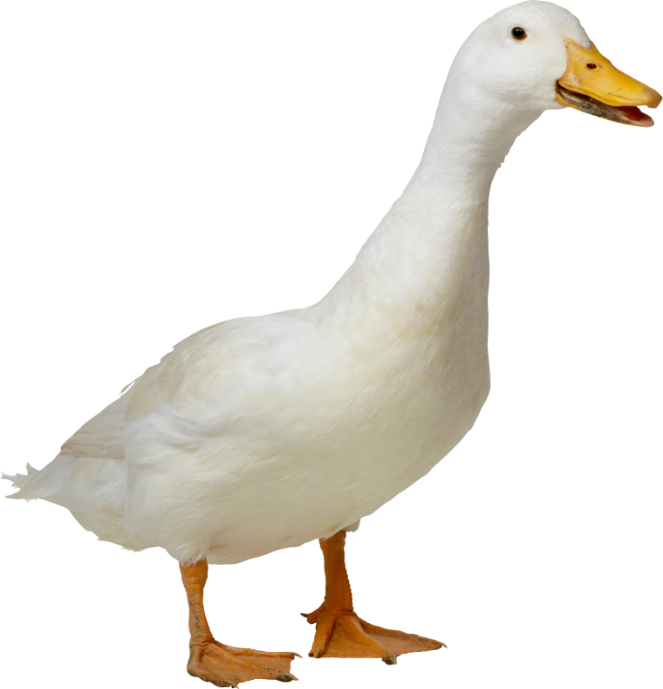 Эй, утята, вы куда?
Здесь собачья будка.
Ждёт вас около пруда
Ваша мама…
Загадки
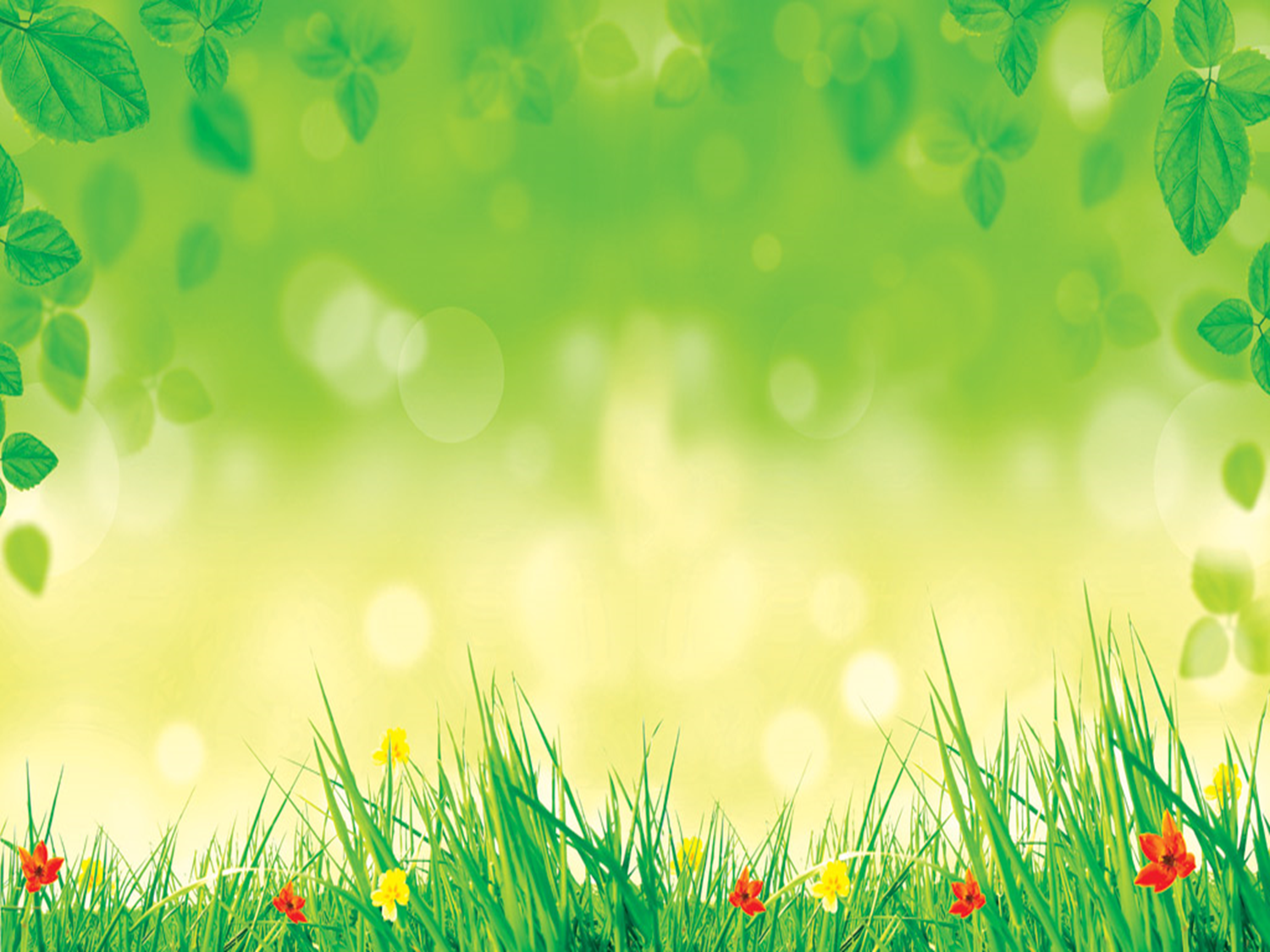 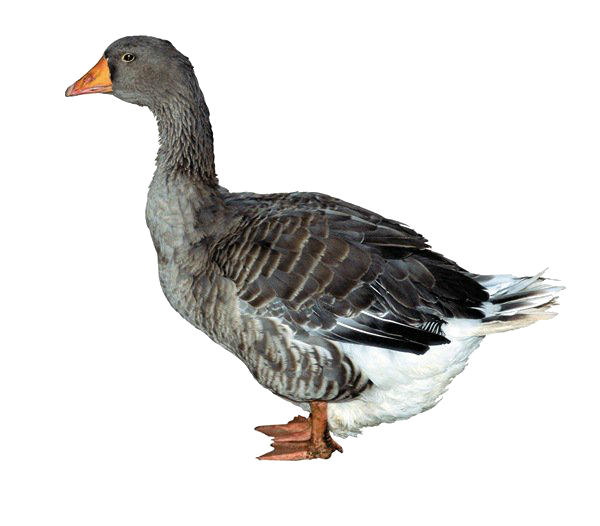 Шею вытянул гусёнок,
Озирается спросонок.
Еле – еле соню – сына
Под крыльцом нашла…
Что стряслось у индюшат,
Почему они спешат?
У сарая за кадушкой
Червяка нашла…
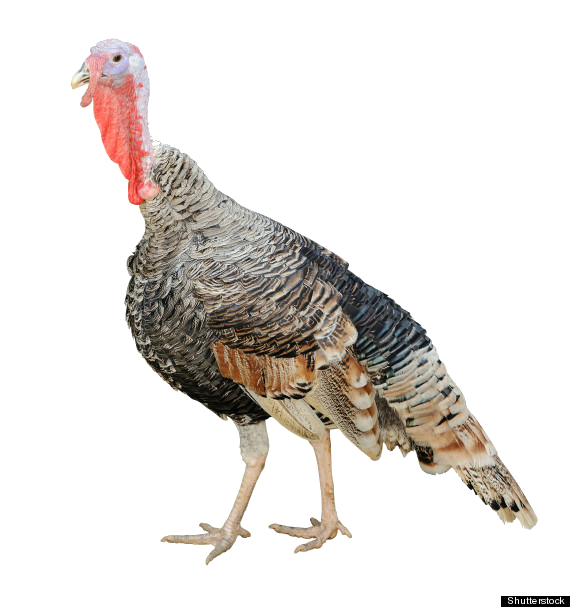 Угадай кого не стало?
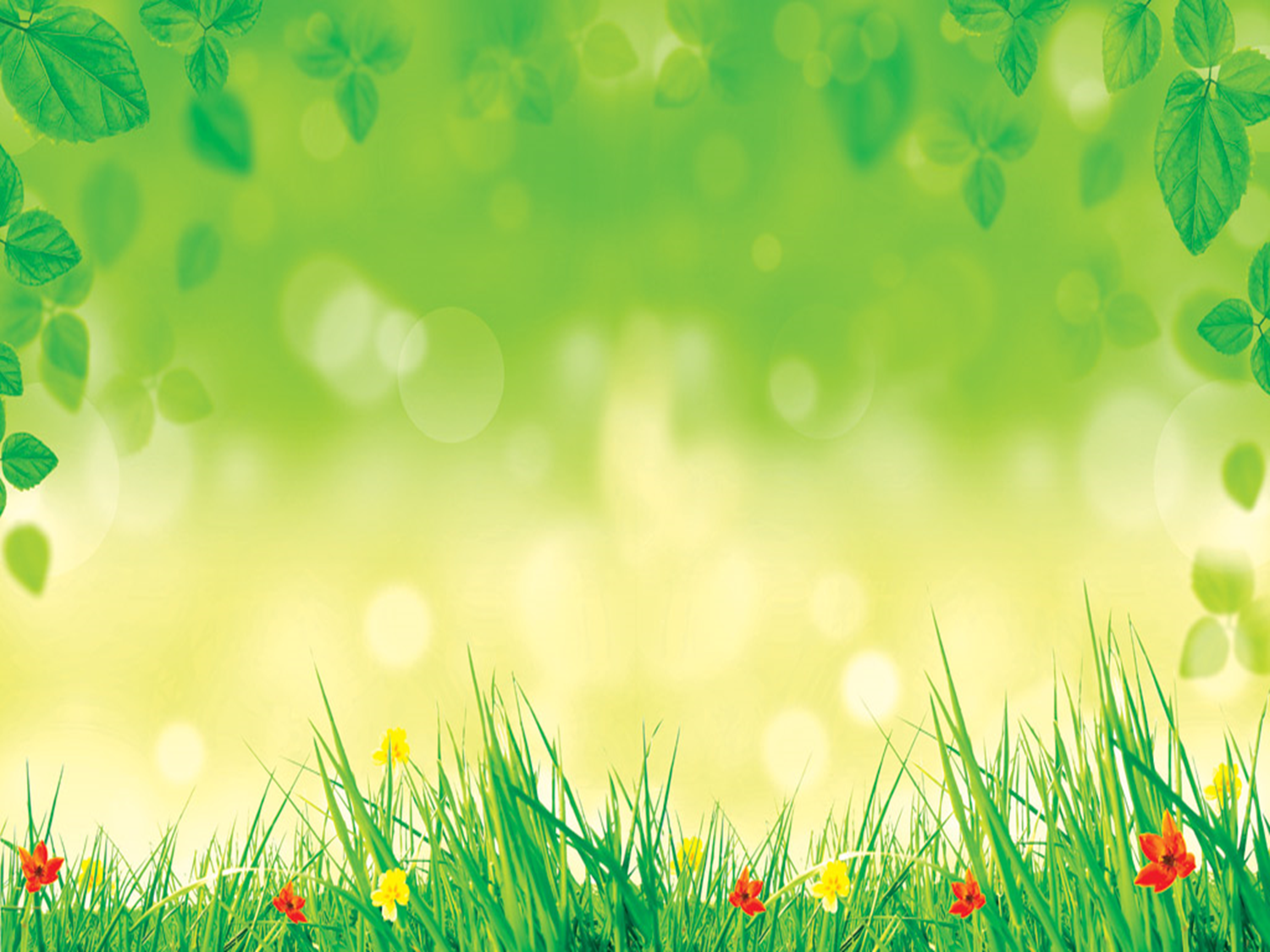 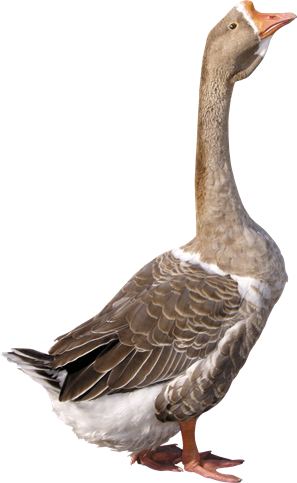 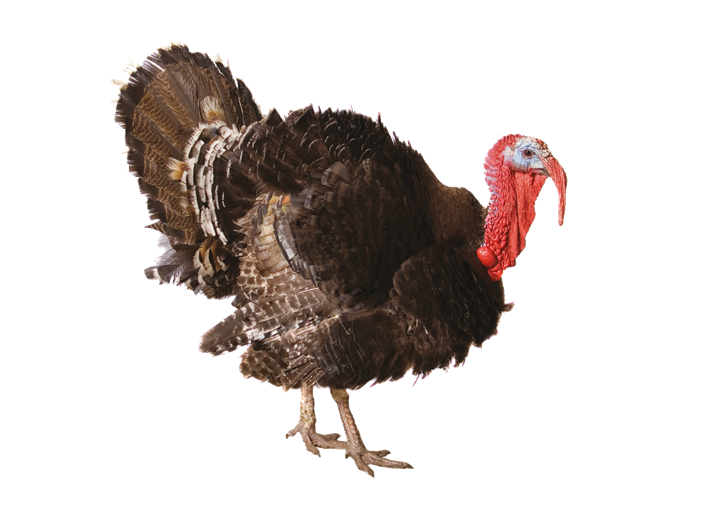 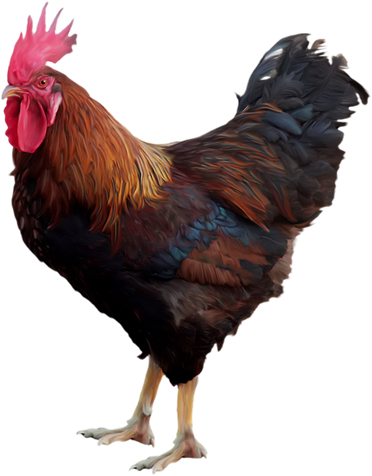 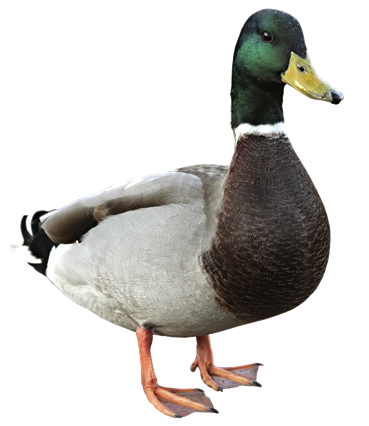 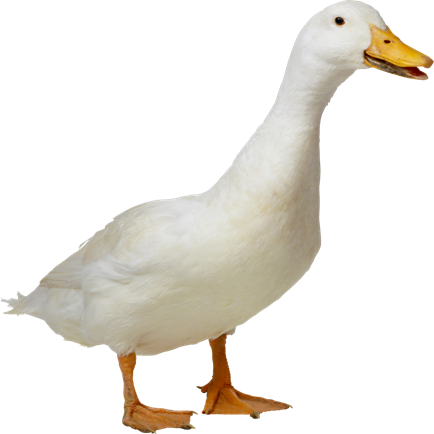 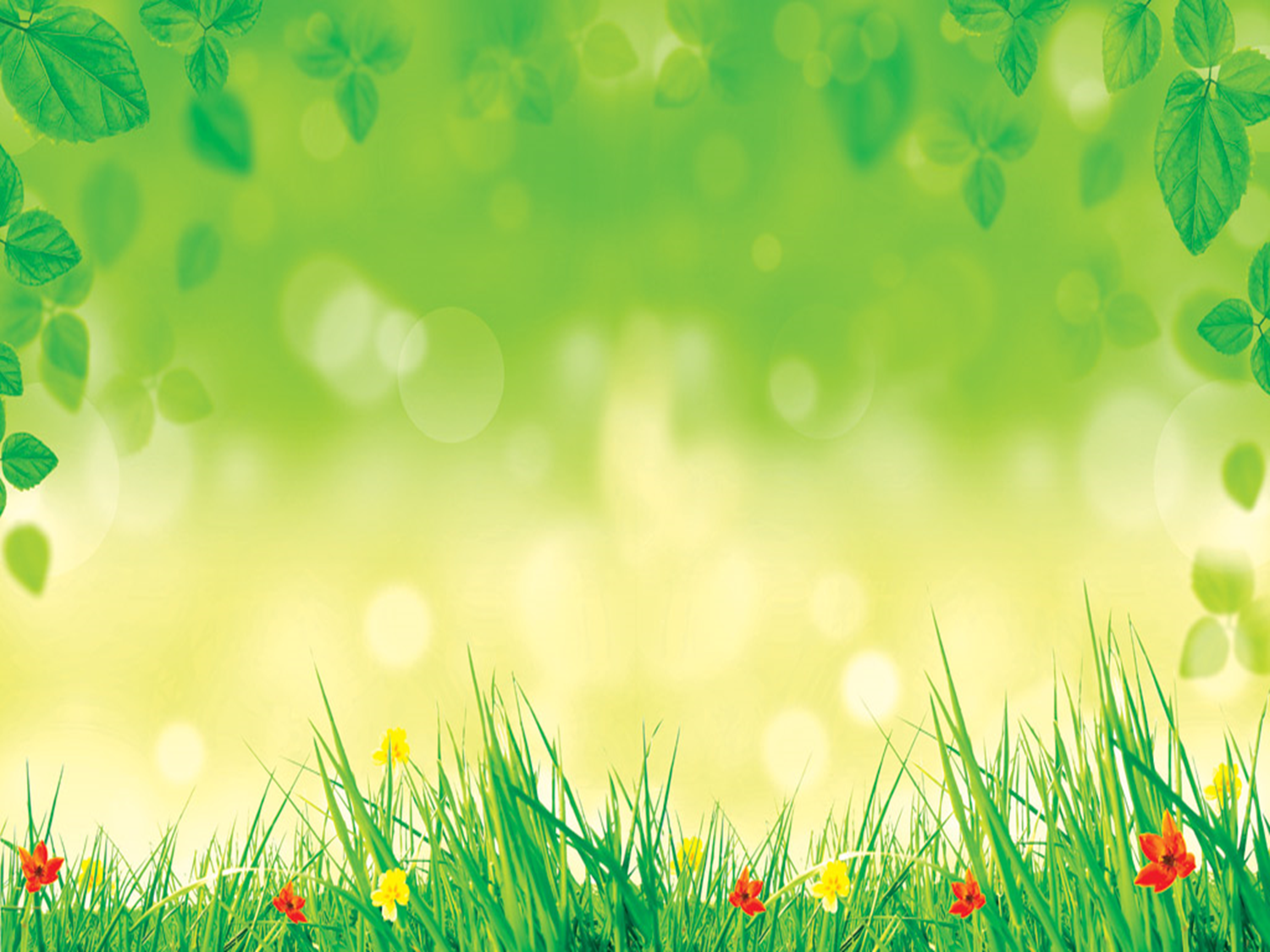 Угадай кого не стало
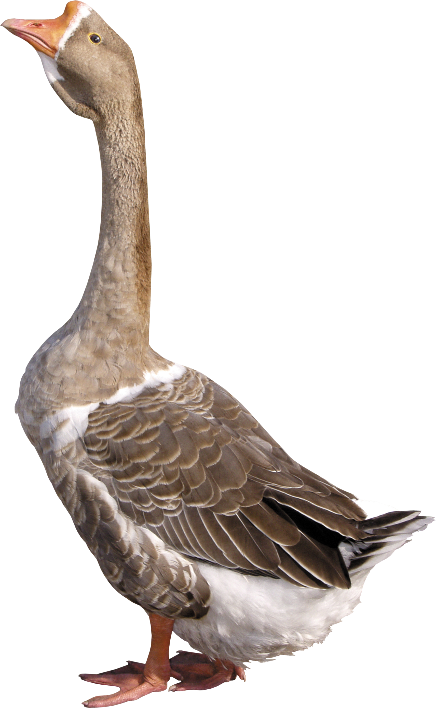 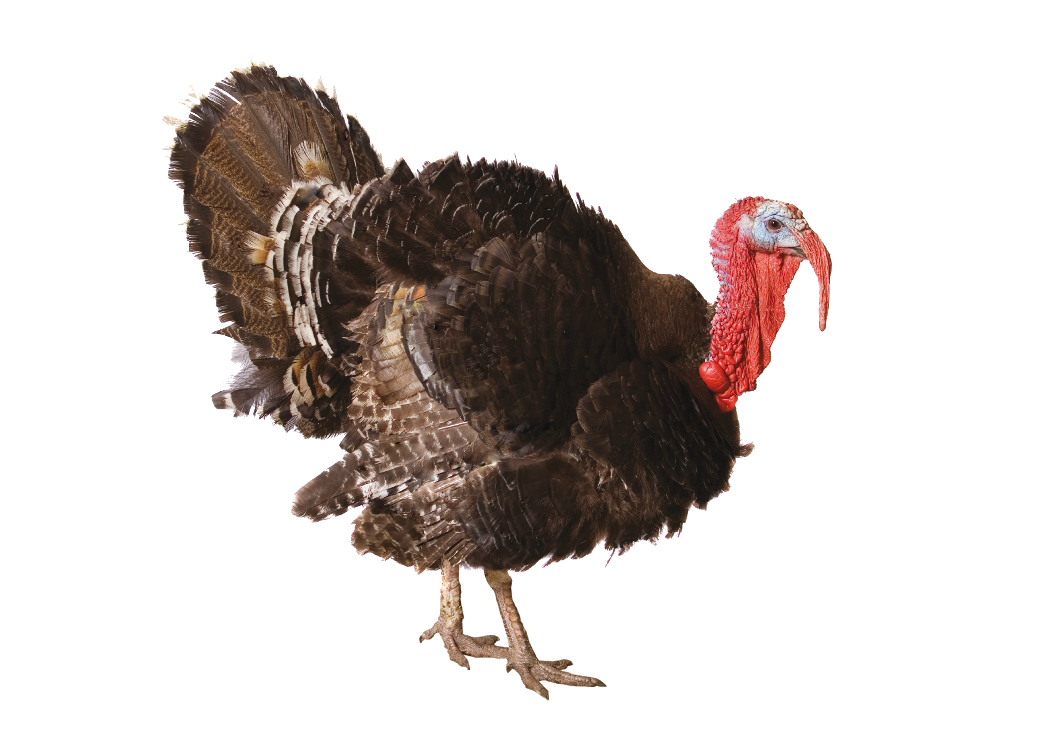 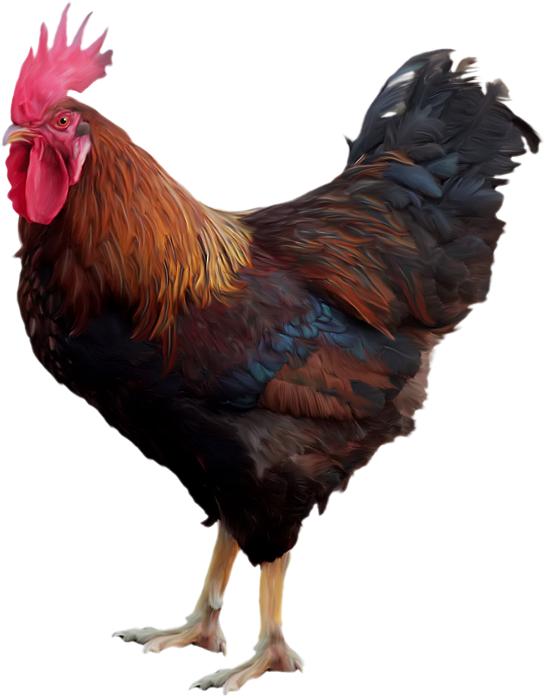 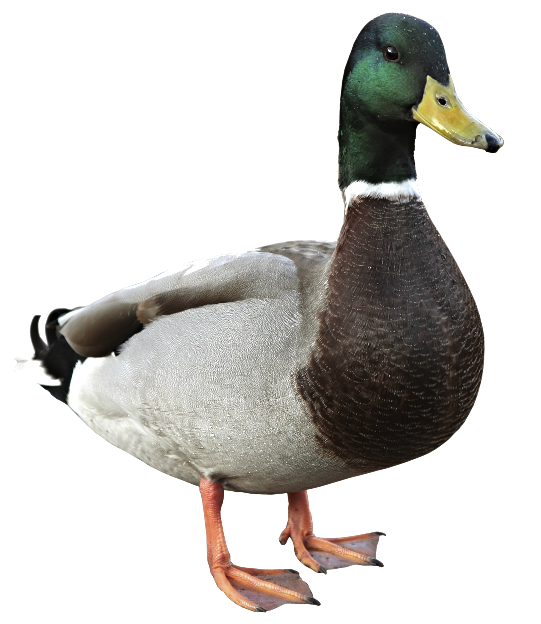 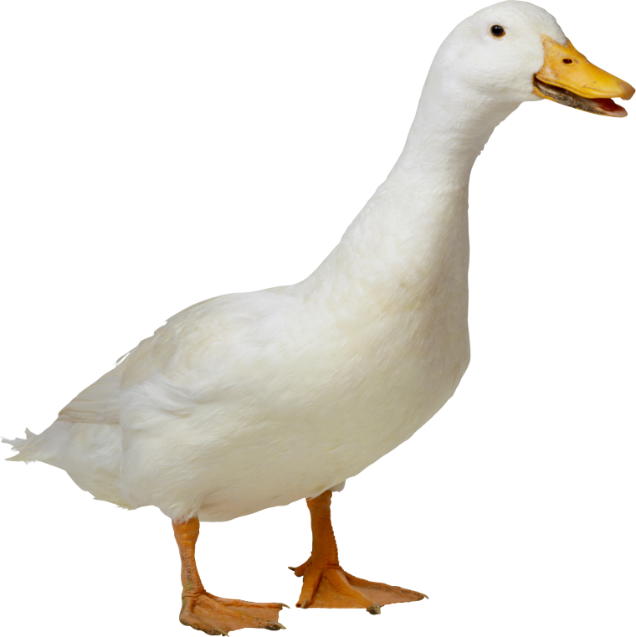 Кто что ест ?
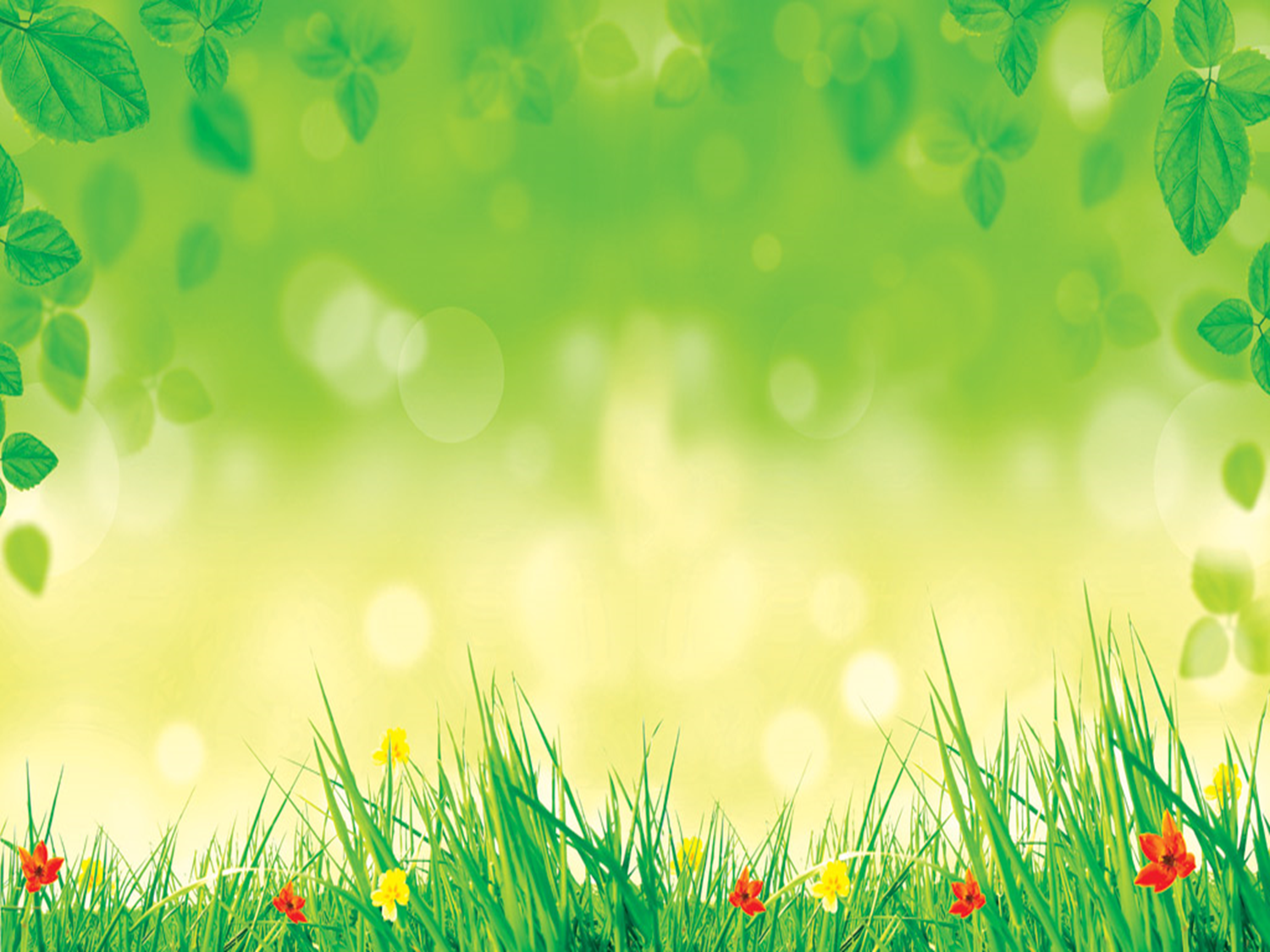 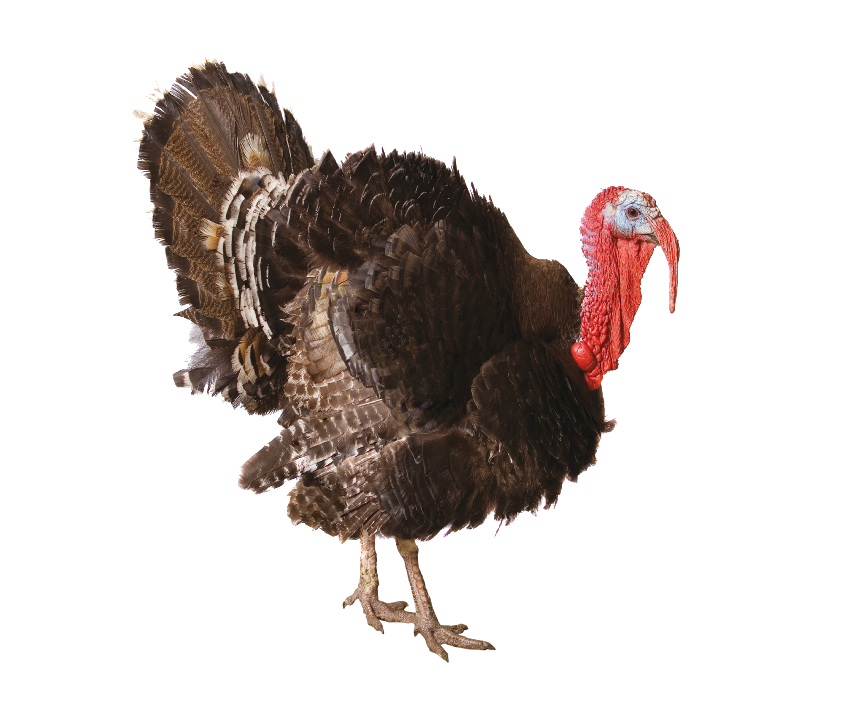 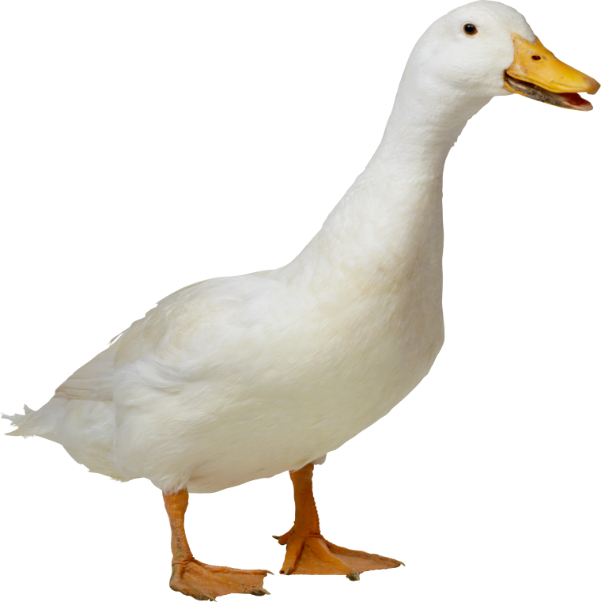 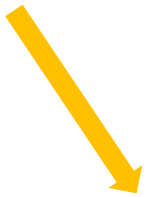 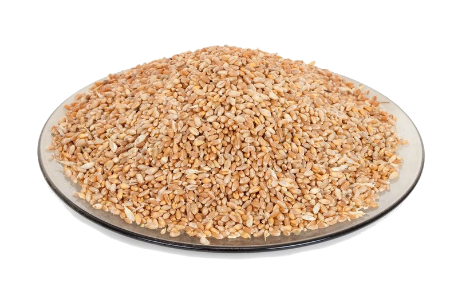 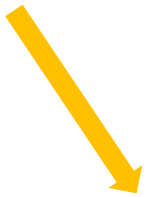 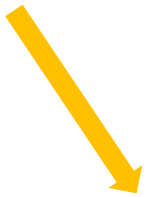 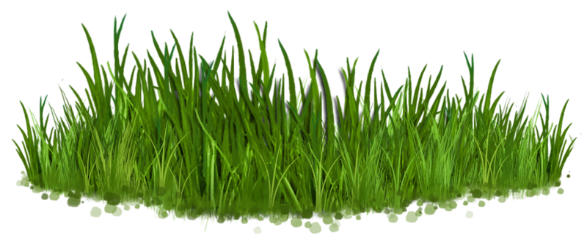 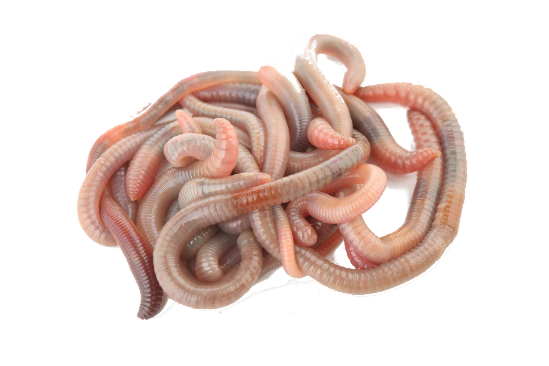 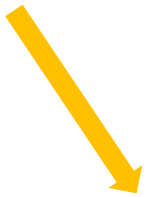 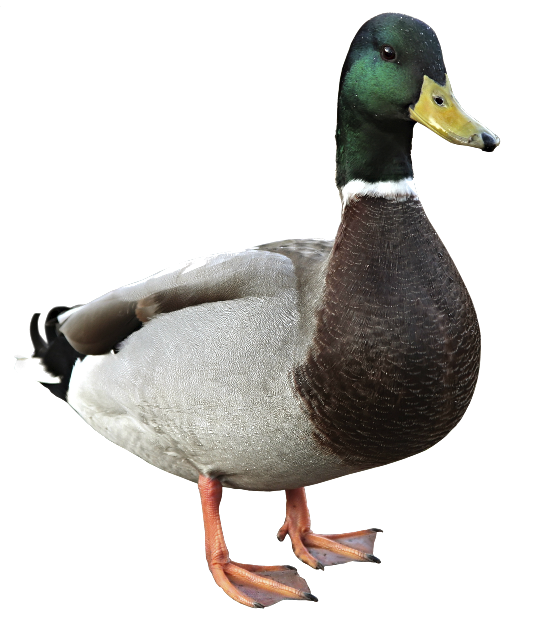 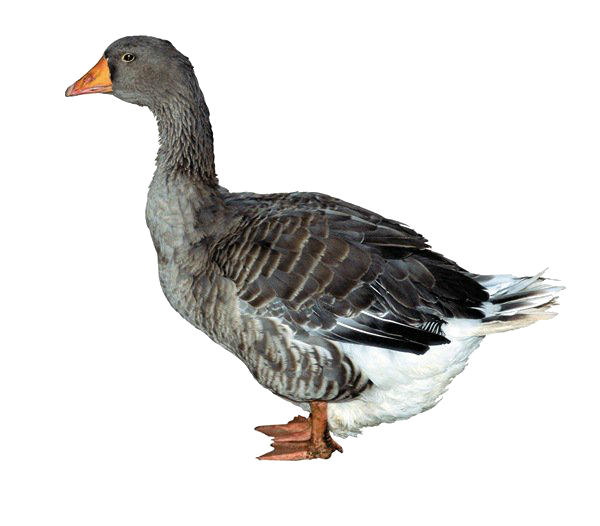 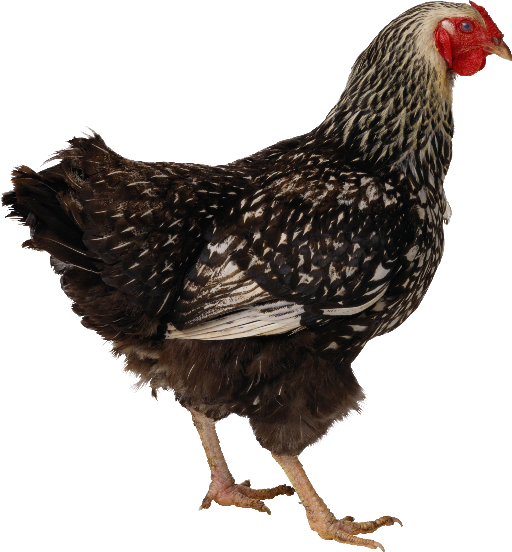 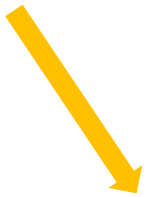 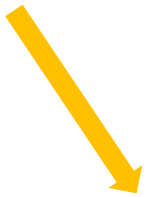 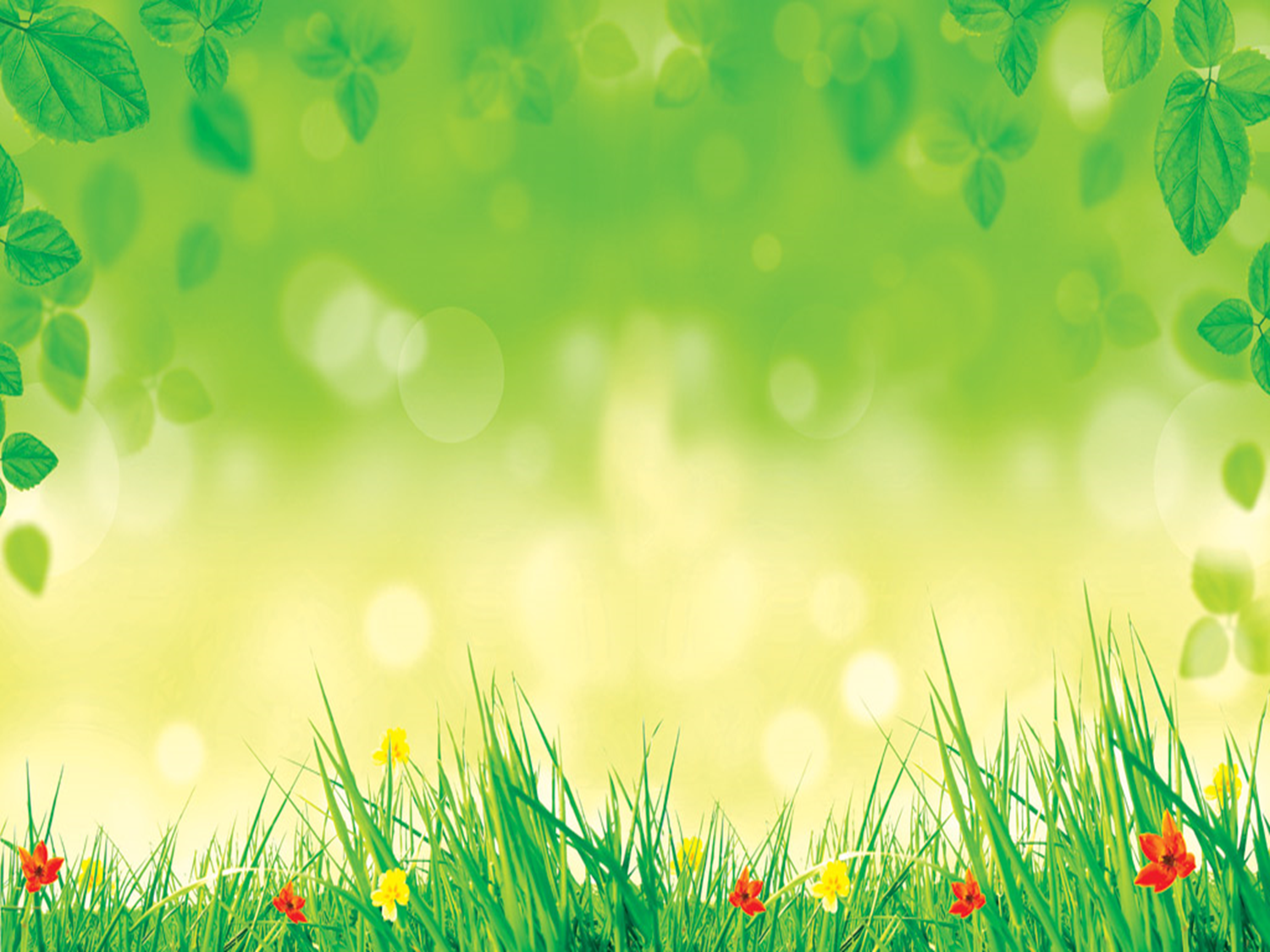 Какая польза людям ?
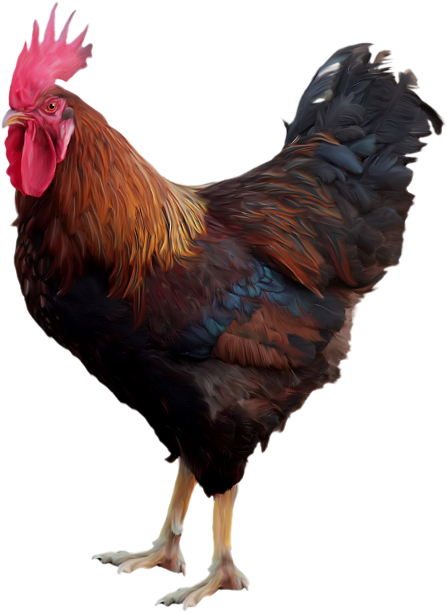 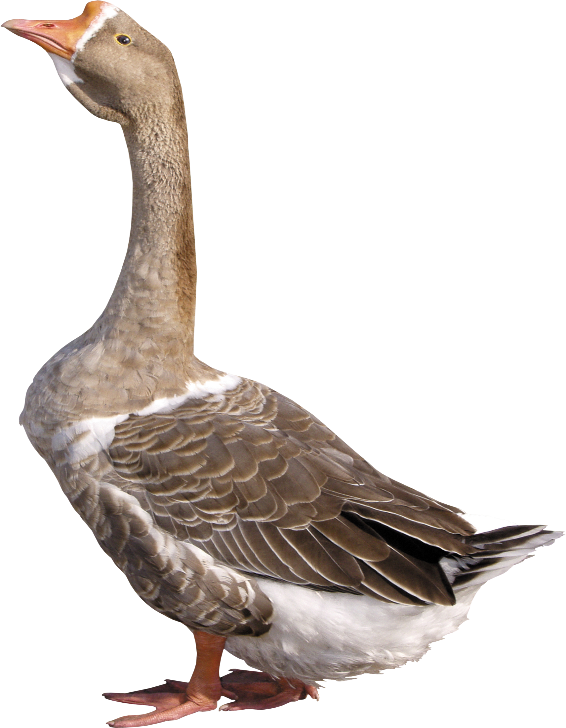 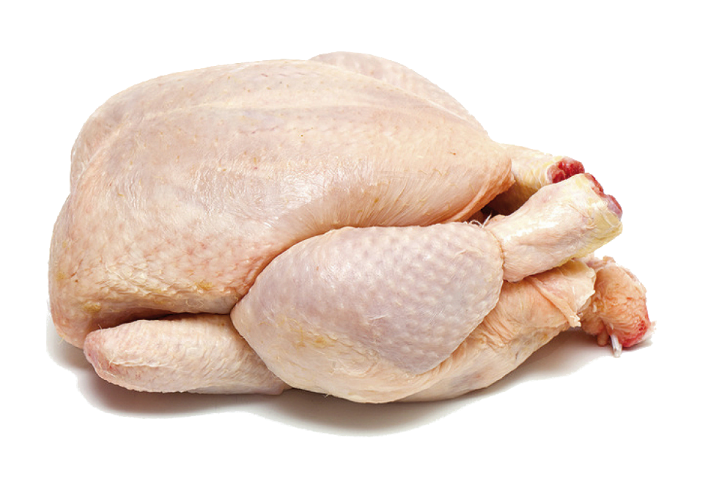 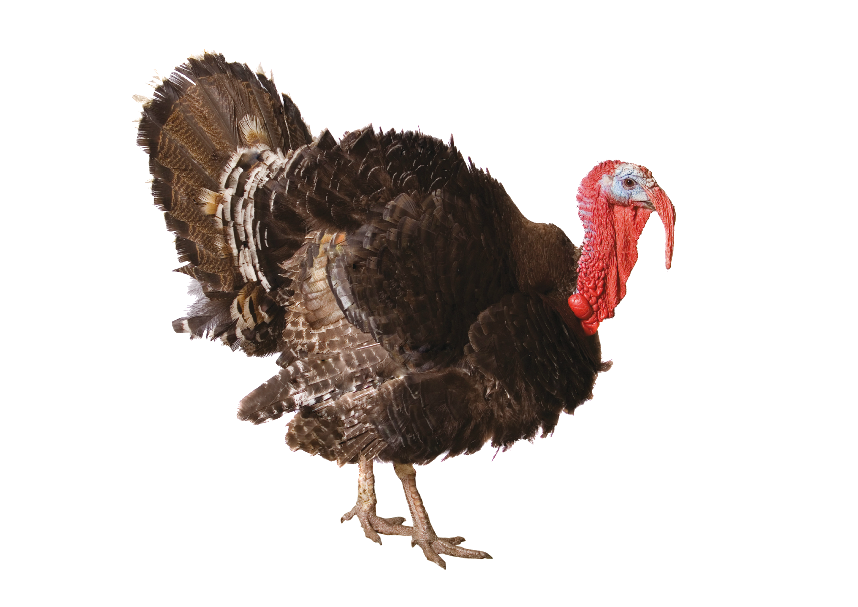 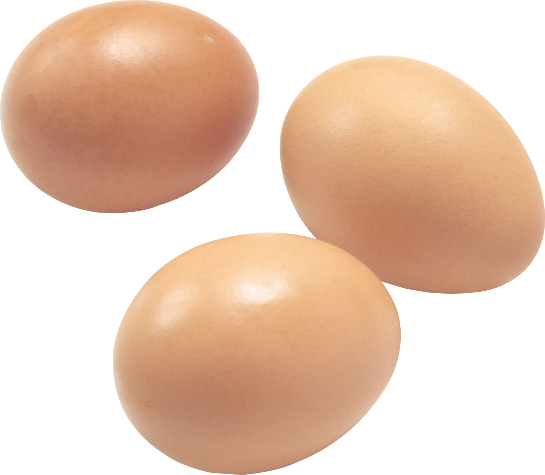 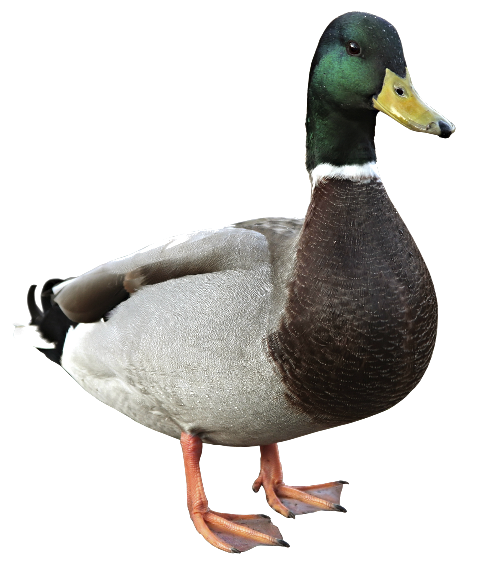 Жильё для птицы
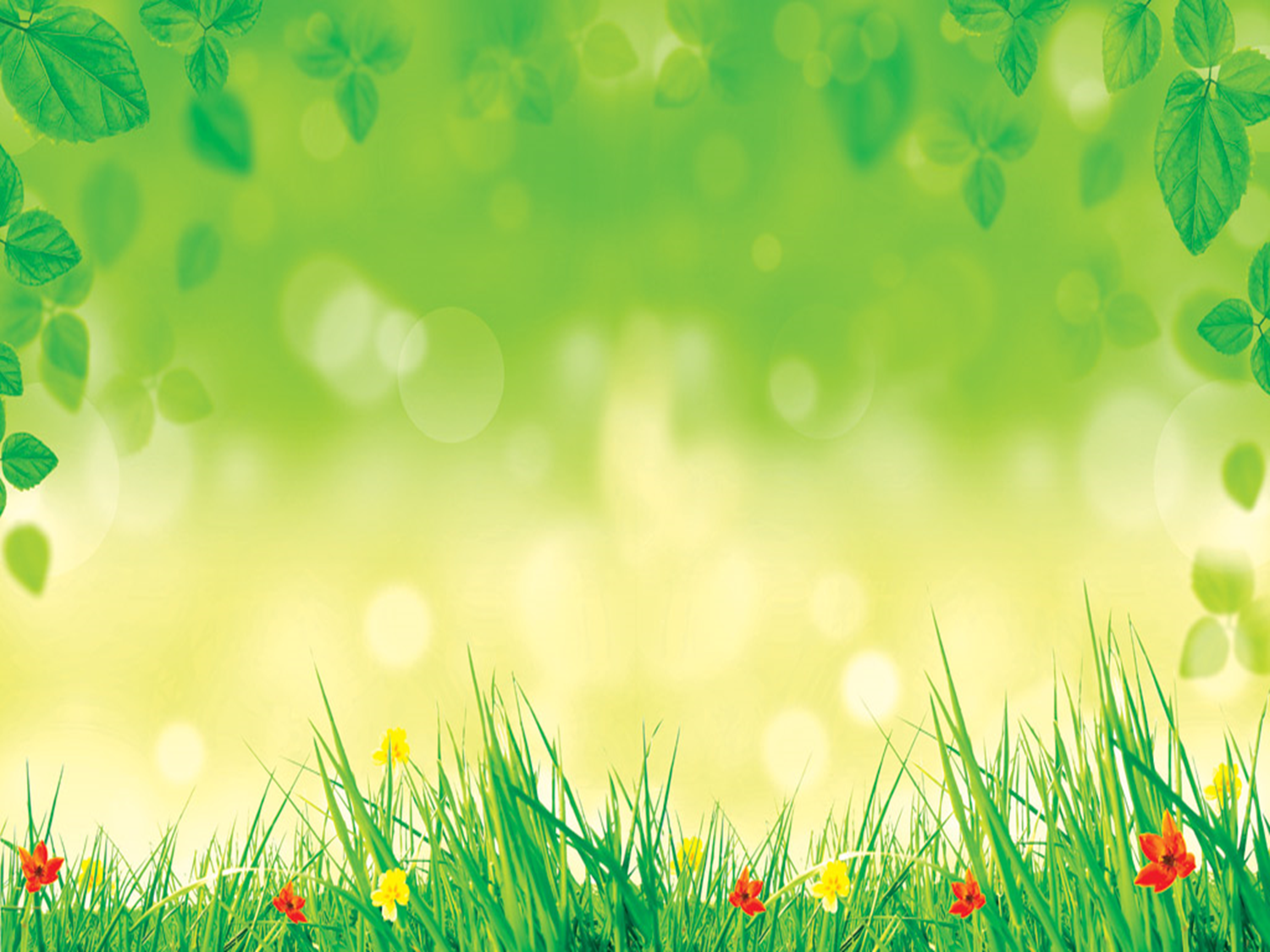 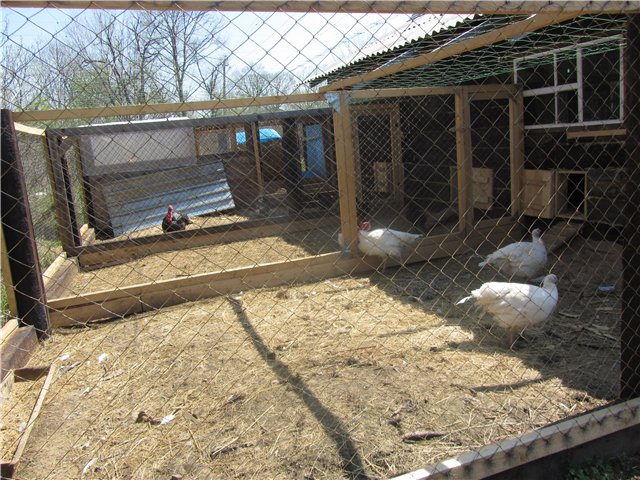 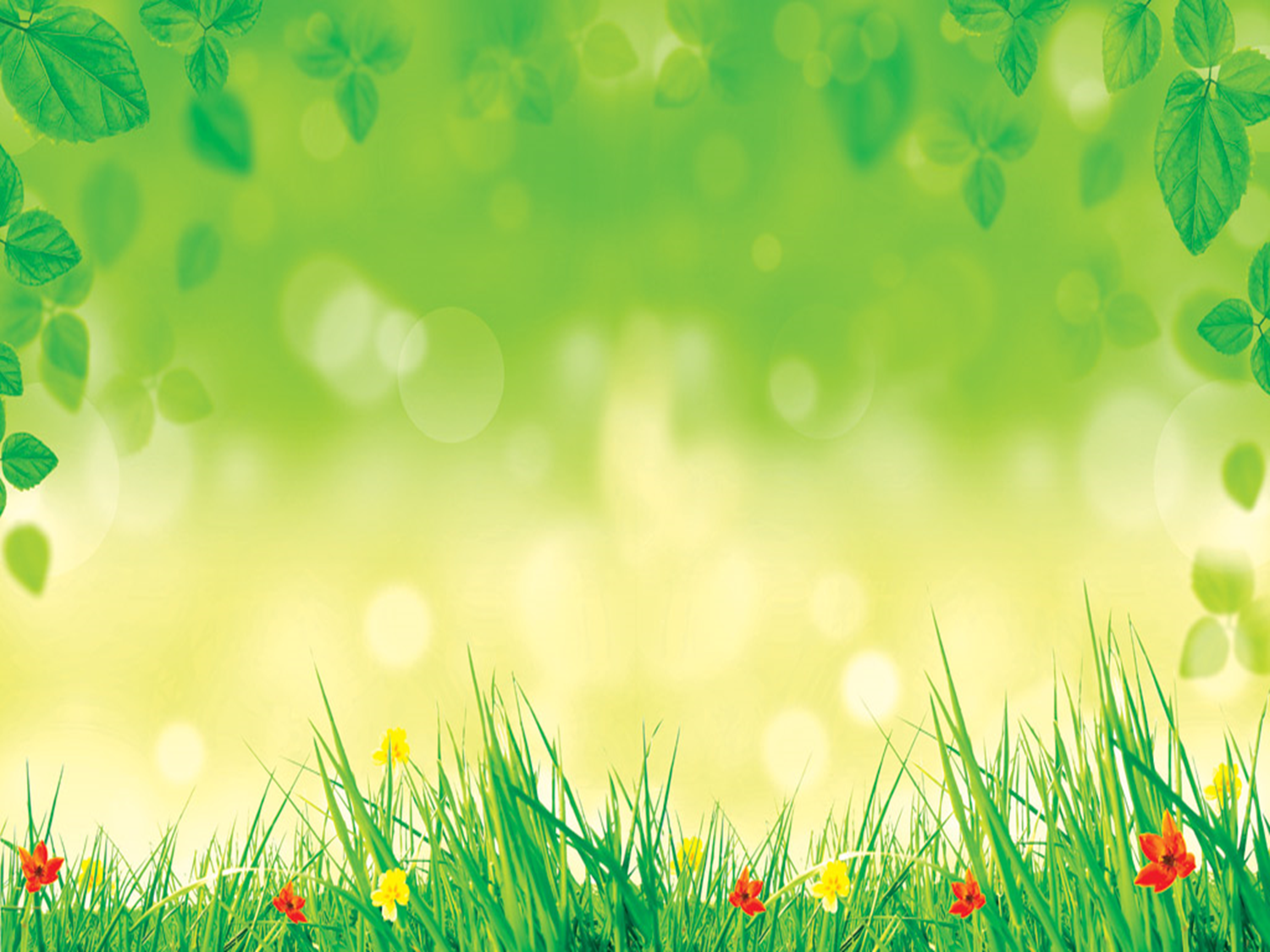 Упражнение «Петушок»
Музыка Т. Ломовой
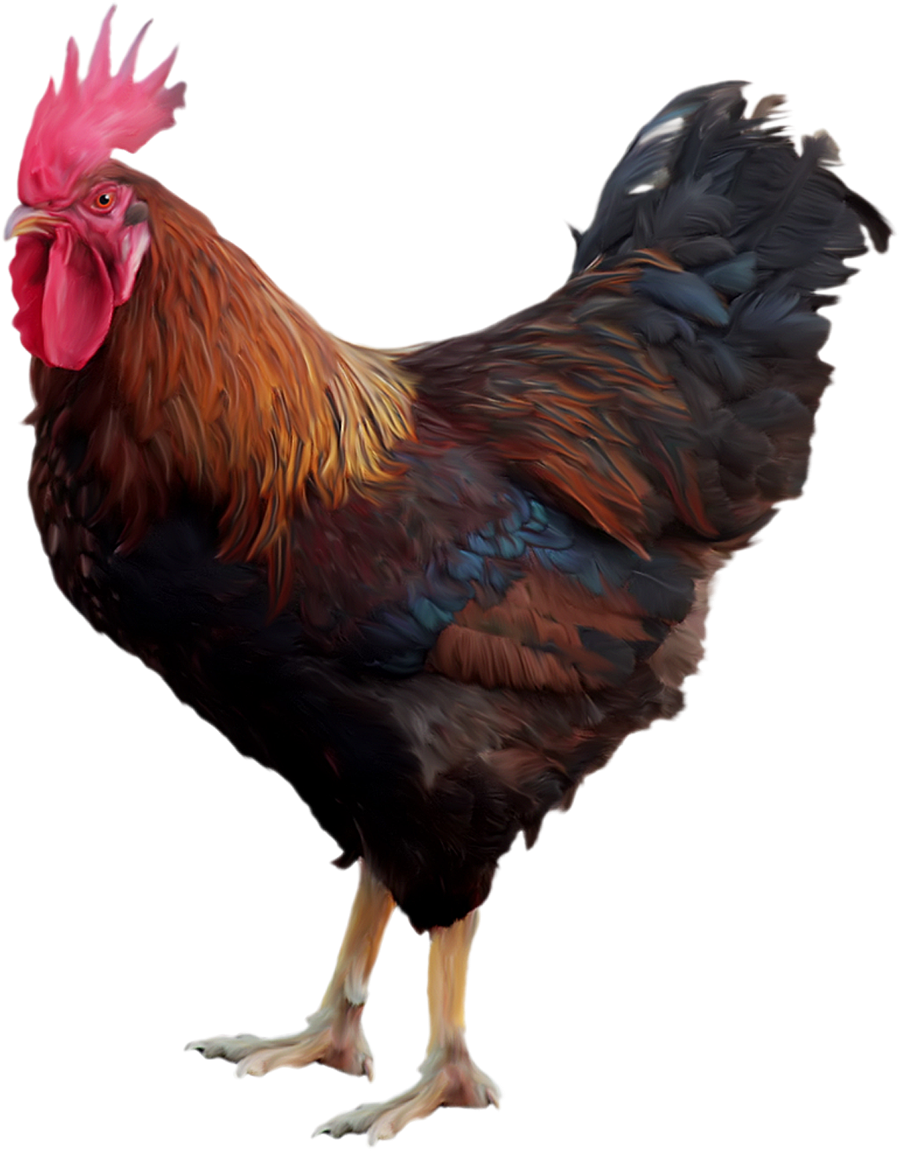 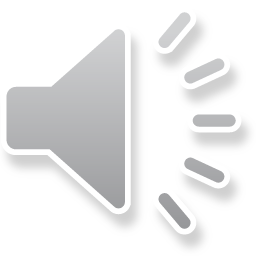 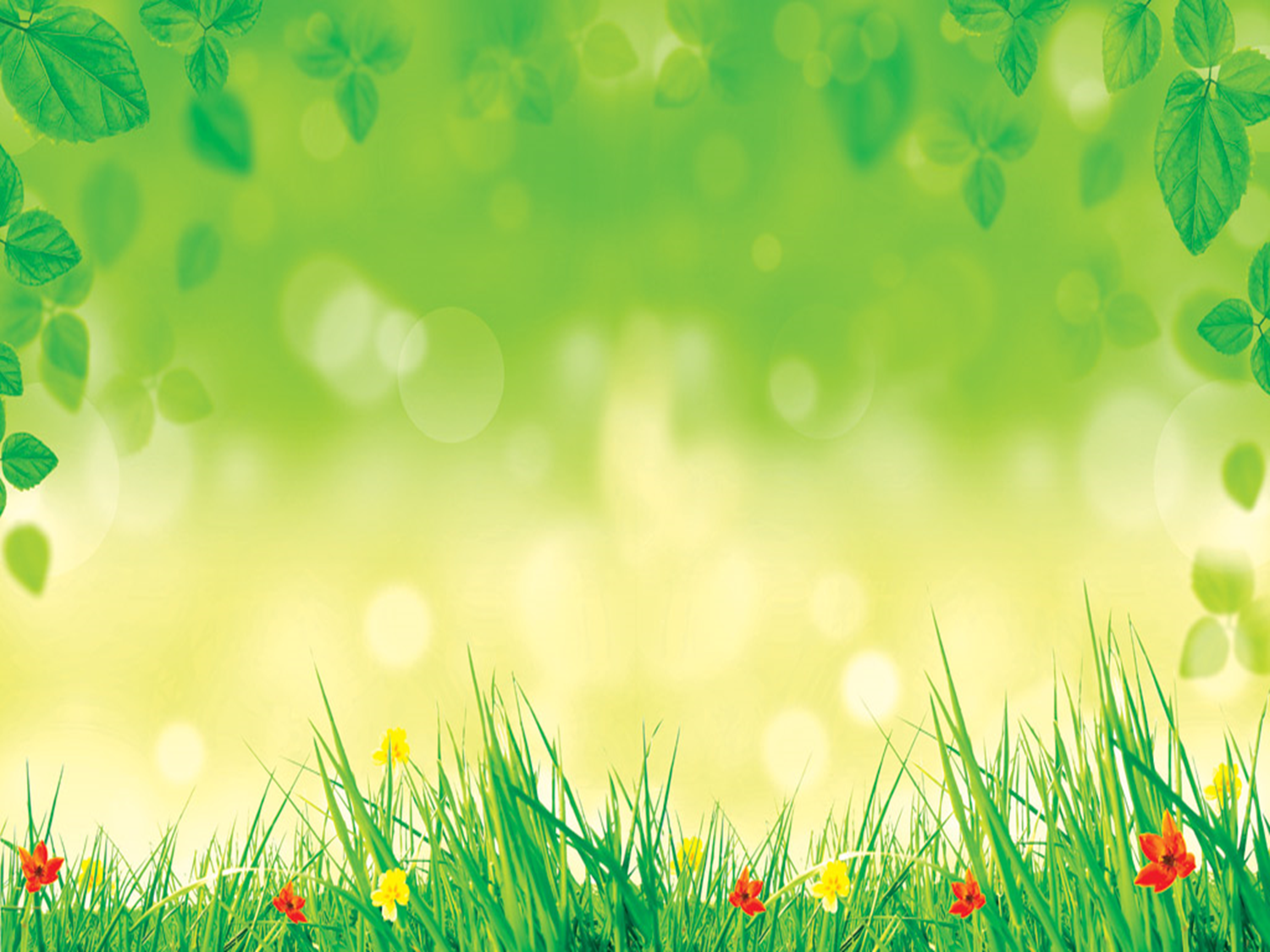